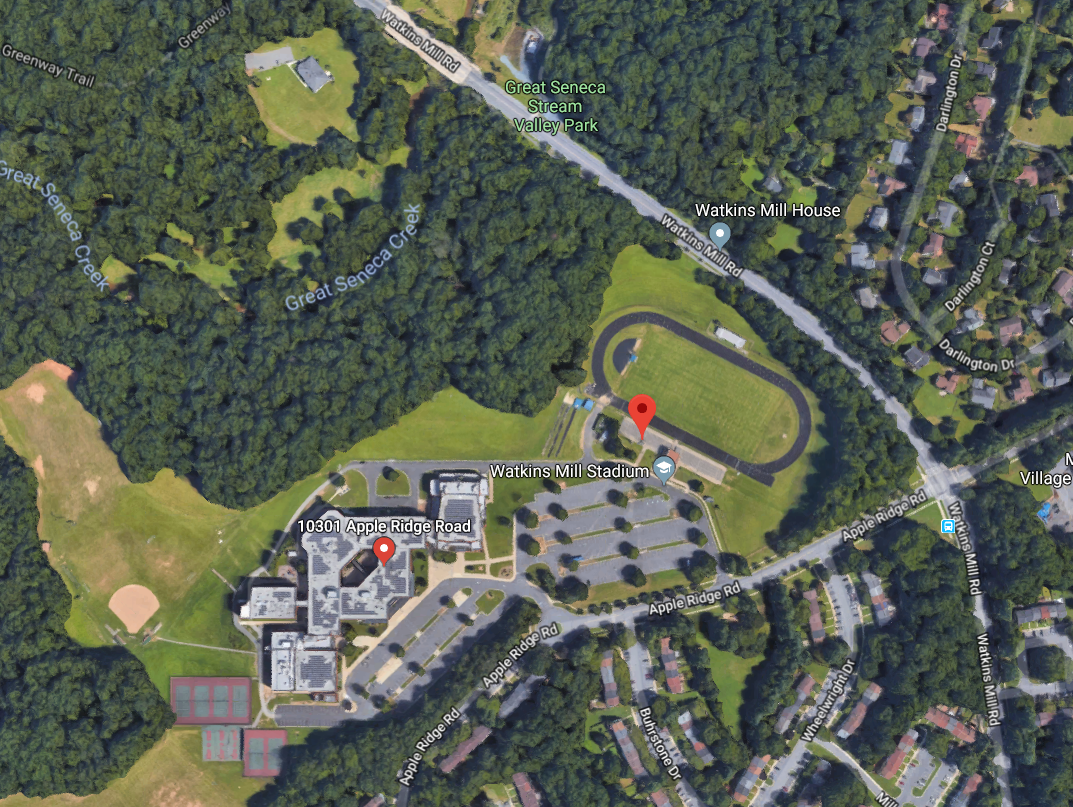 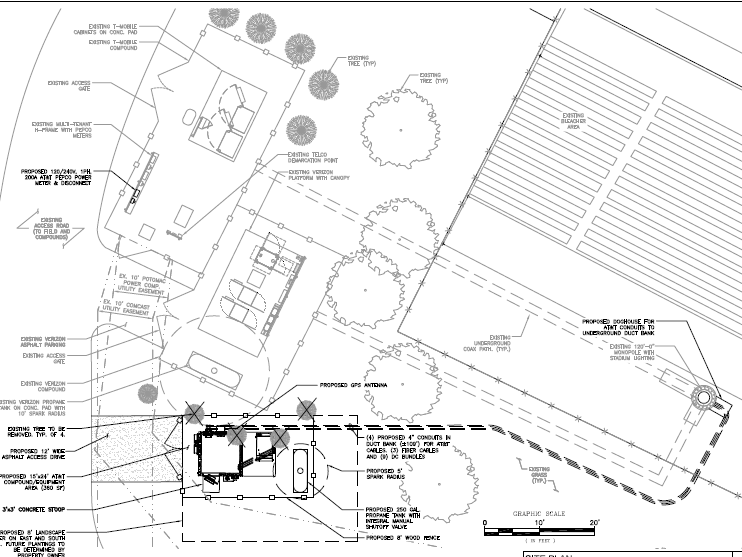 Watkins Mill High School
Watkins Mill High School
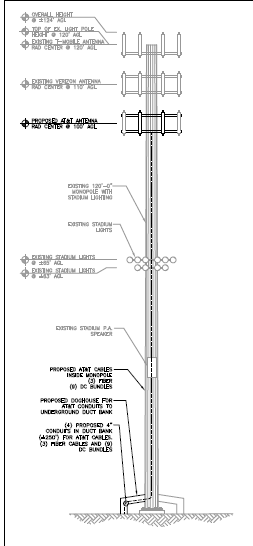 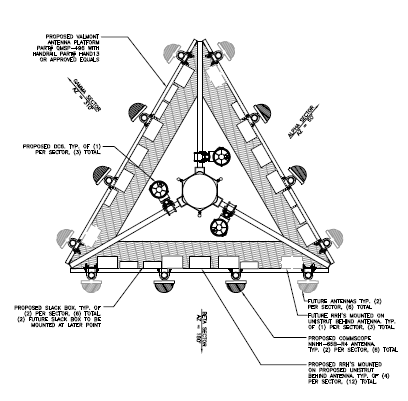 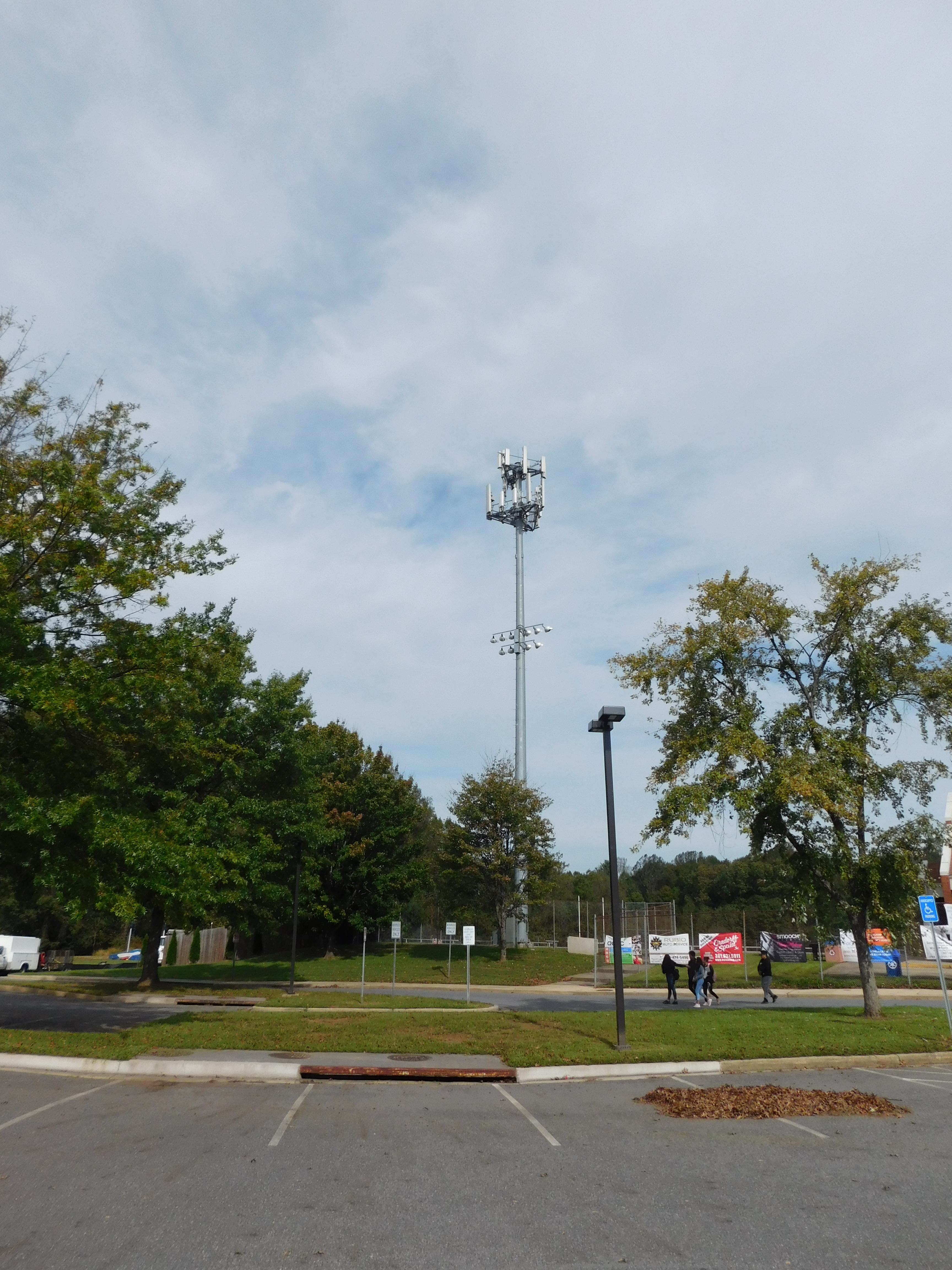 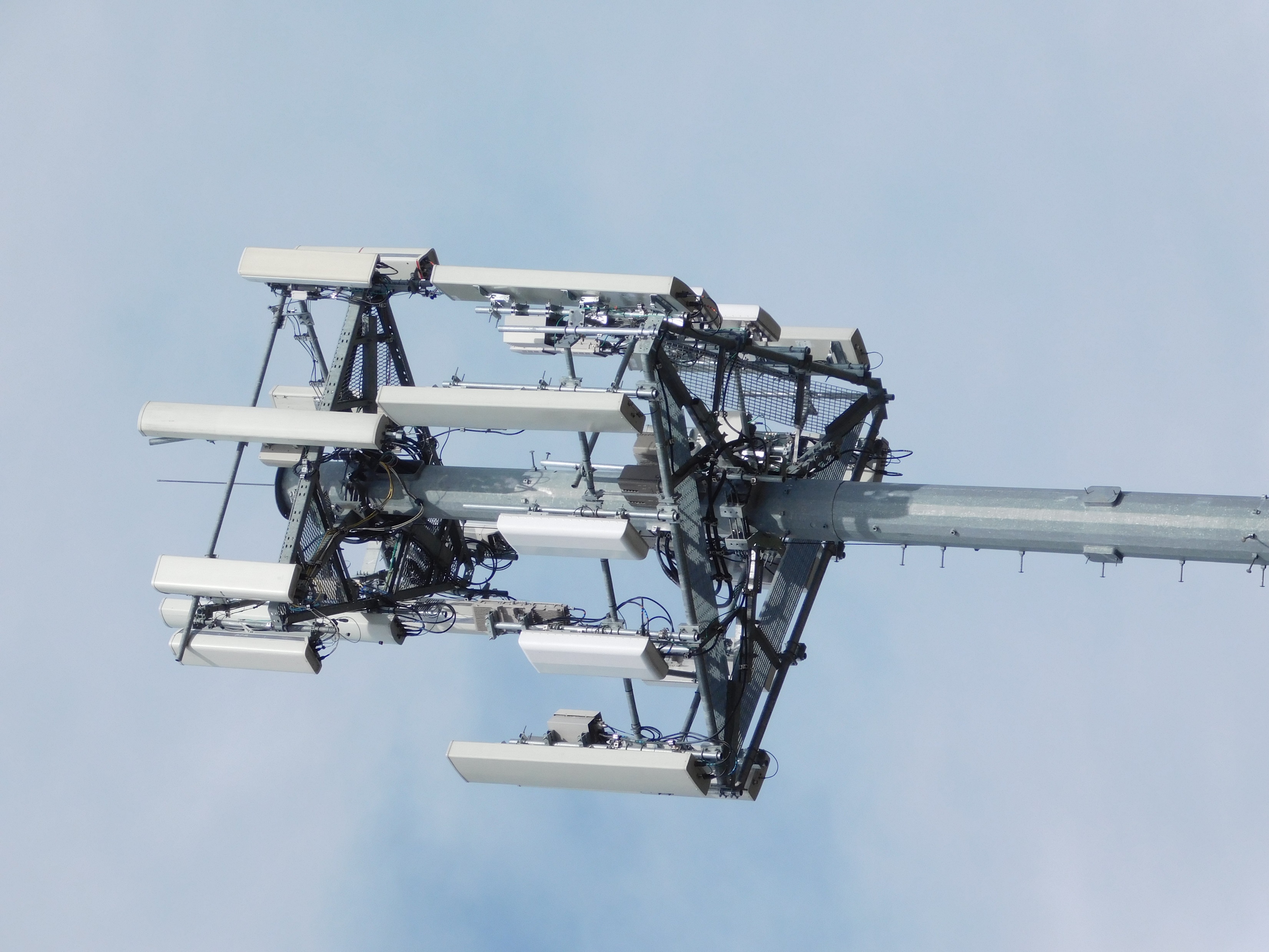 Watkins Mill High School
Watkins Mill High School
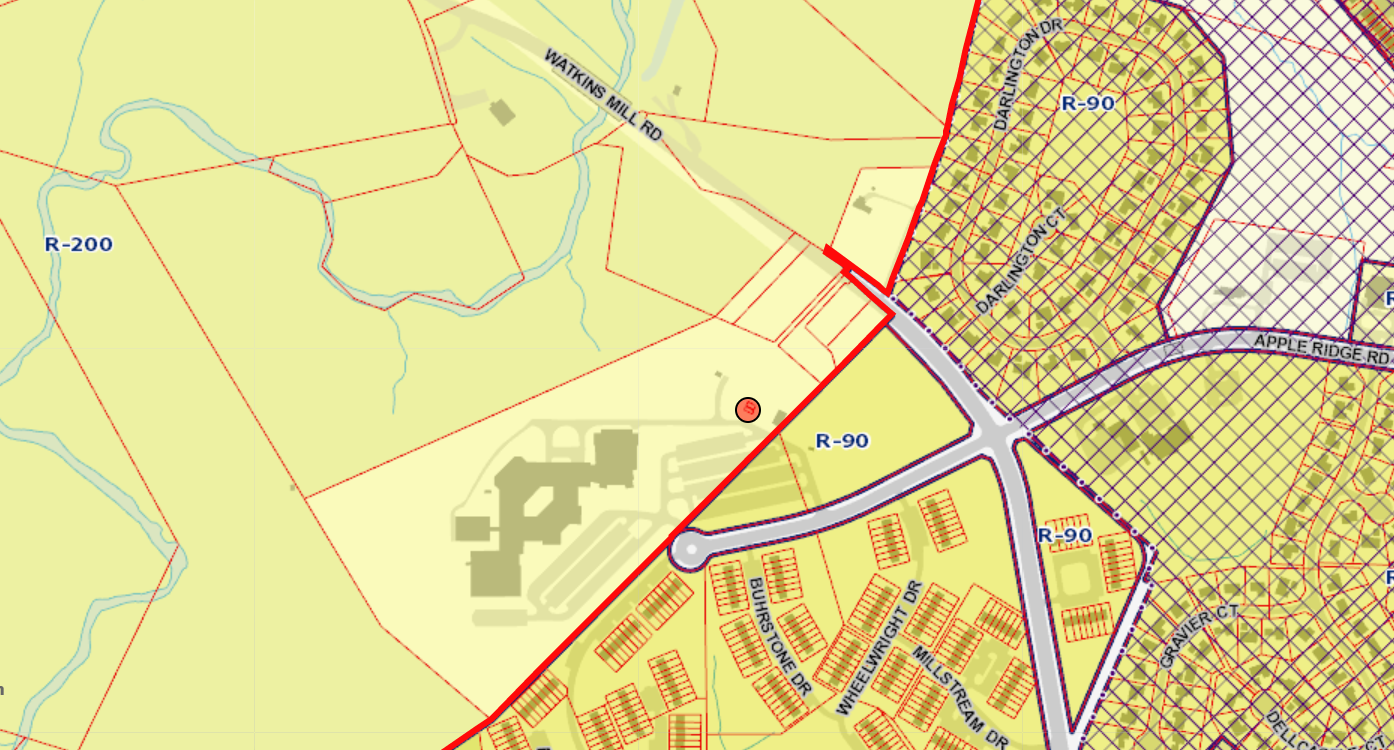 https://goo.gl/maps/eZYmsqJXe6J2
Suburban Propane
Suburban Propane
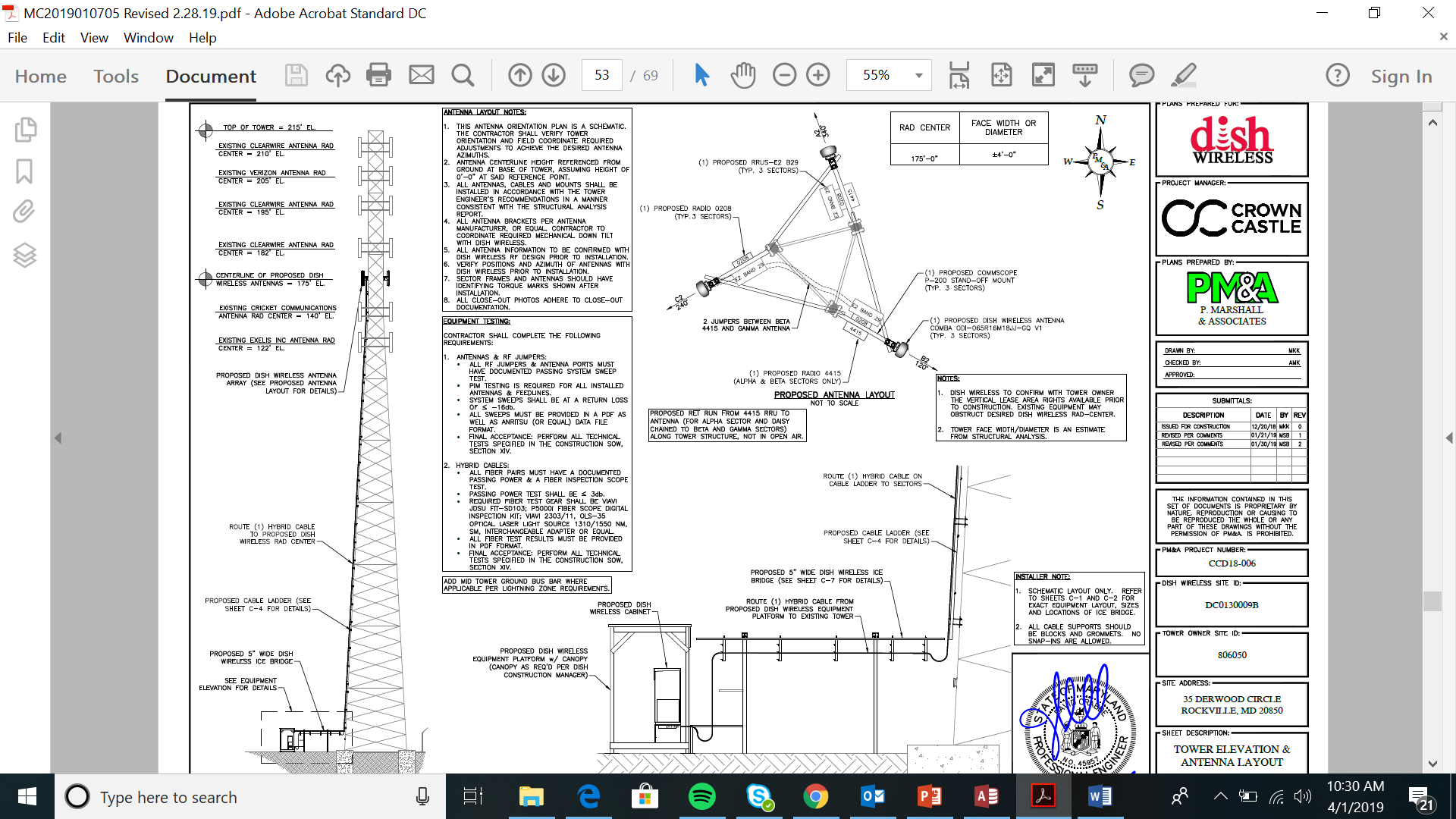 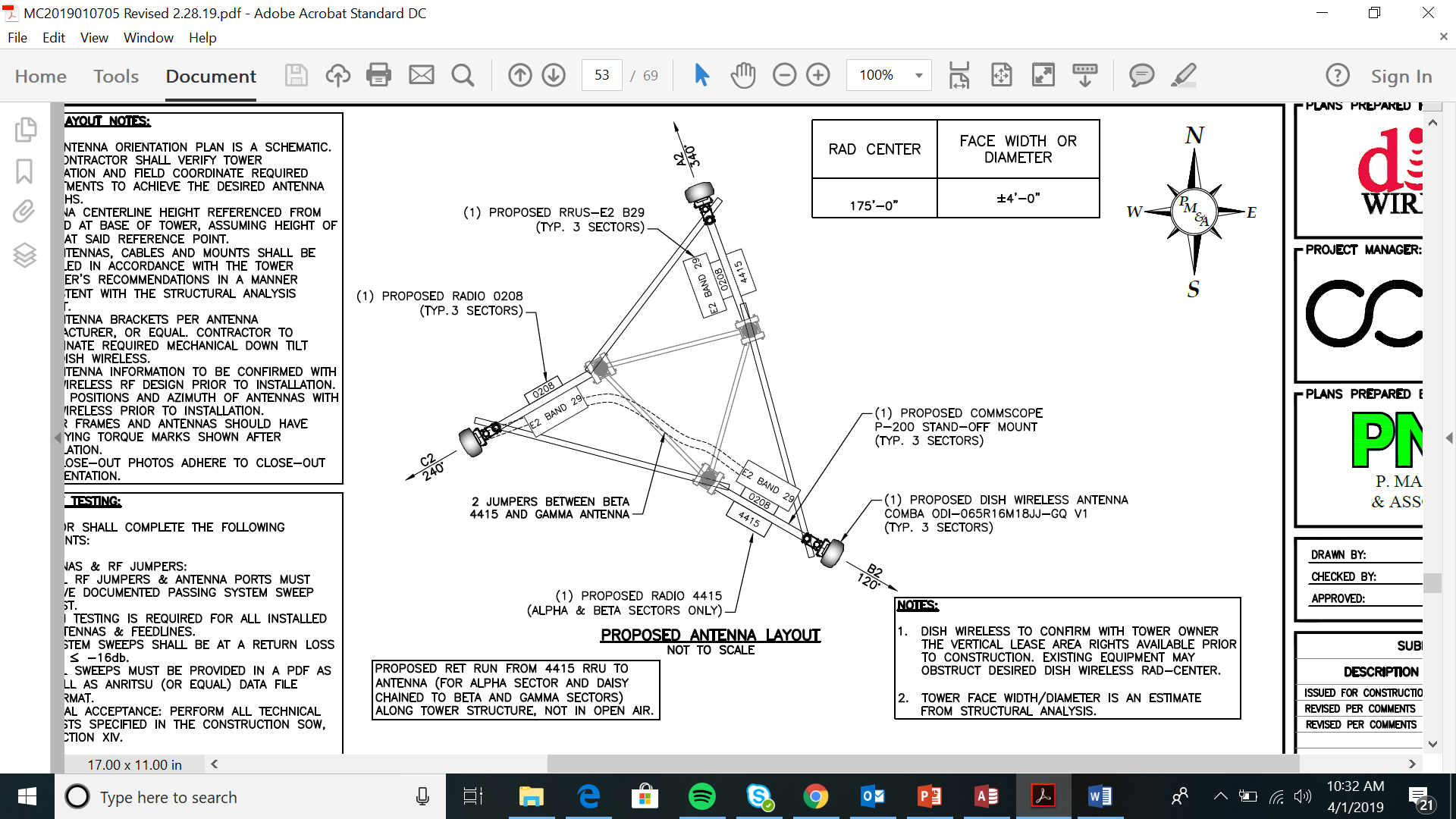 Suburban Propane
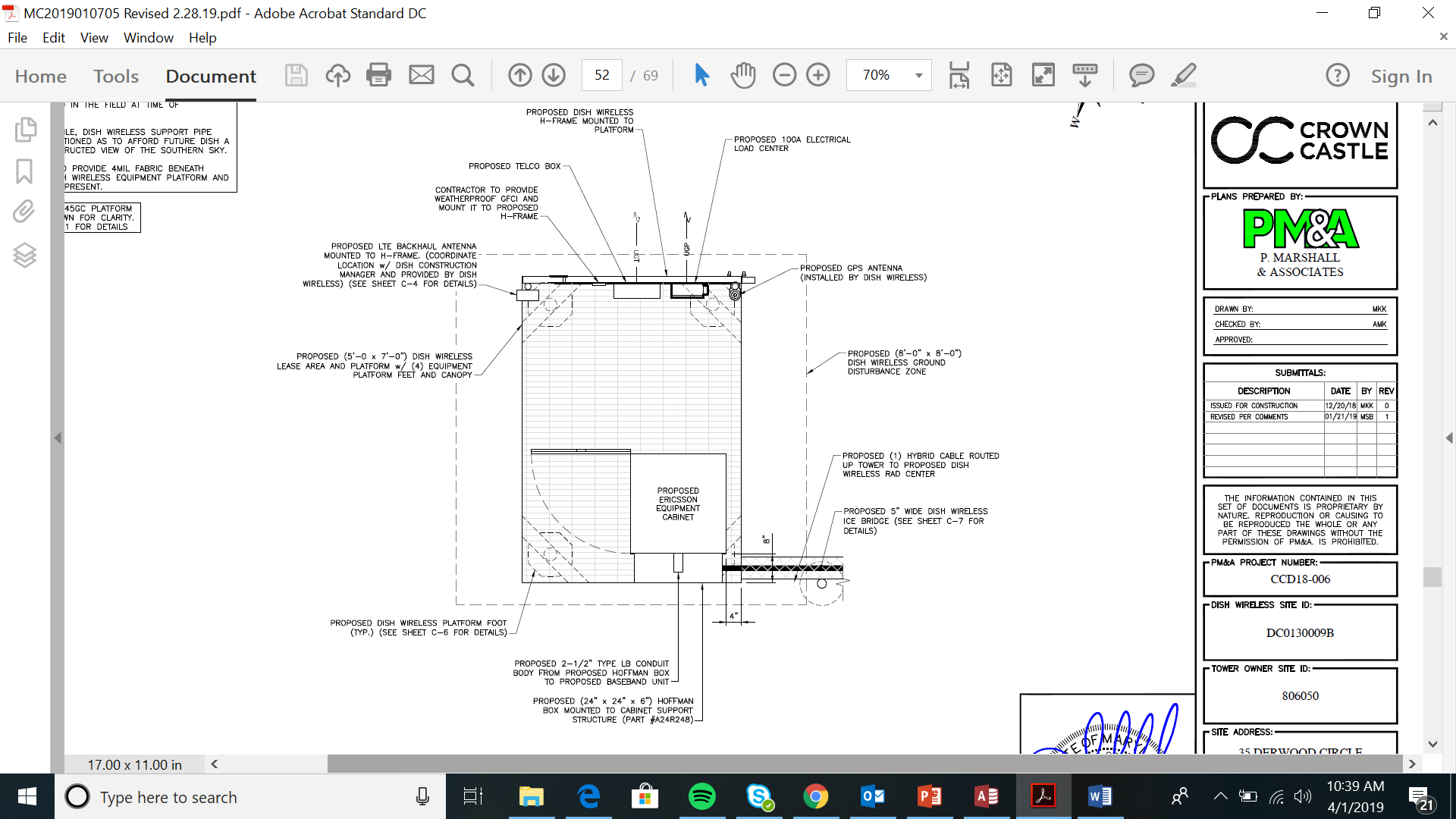 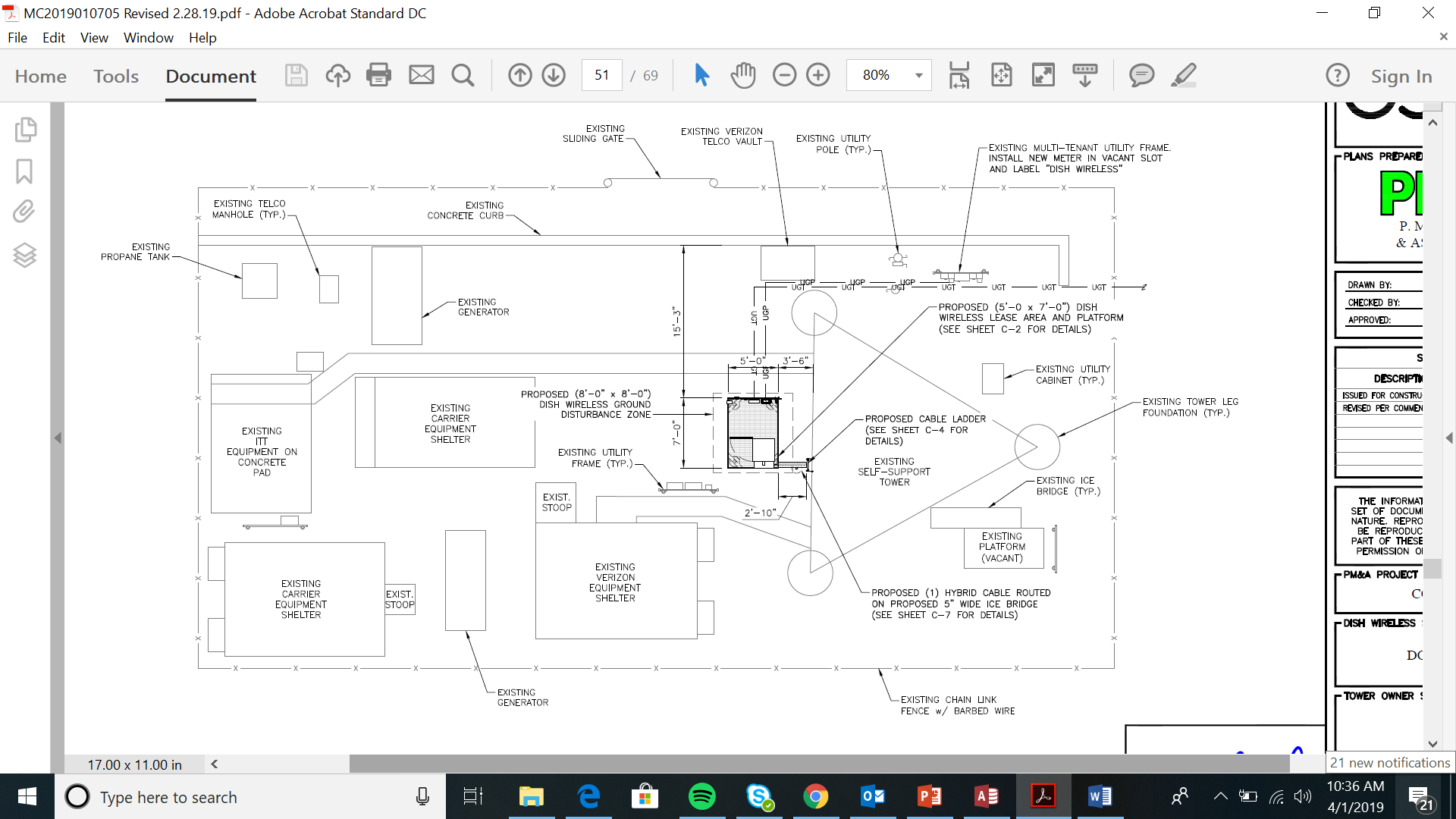 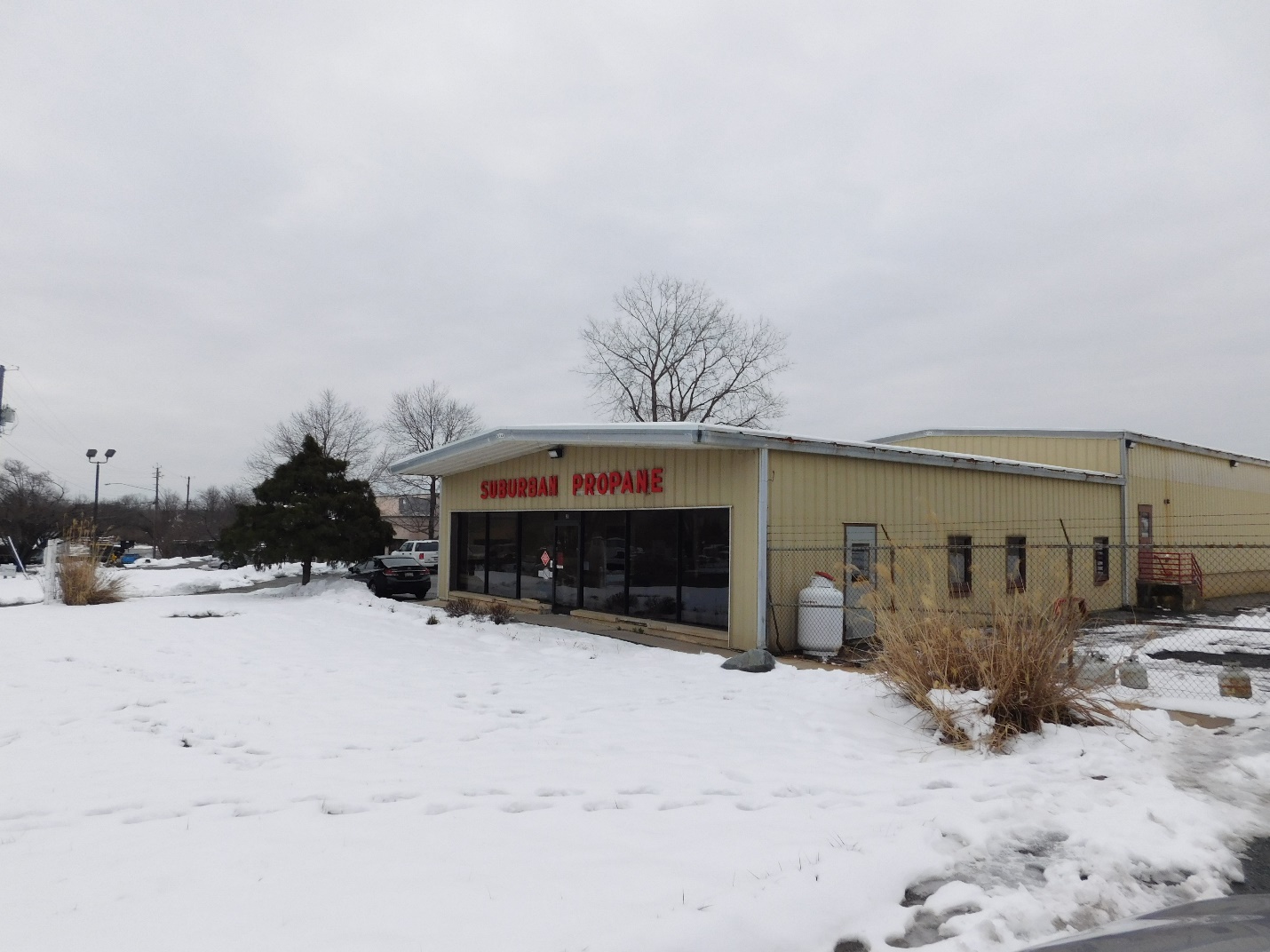 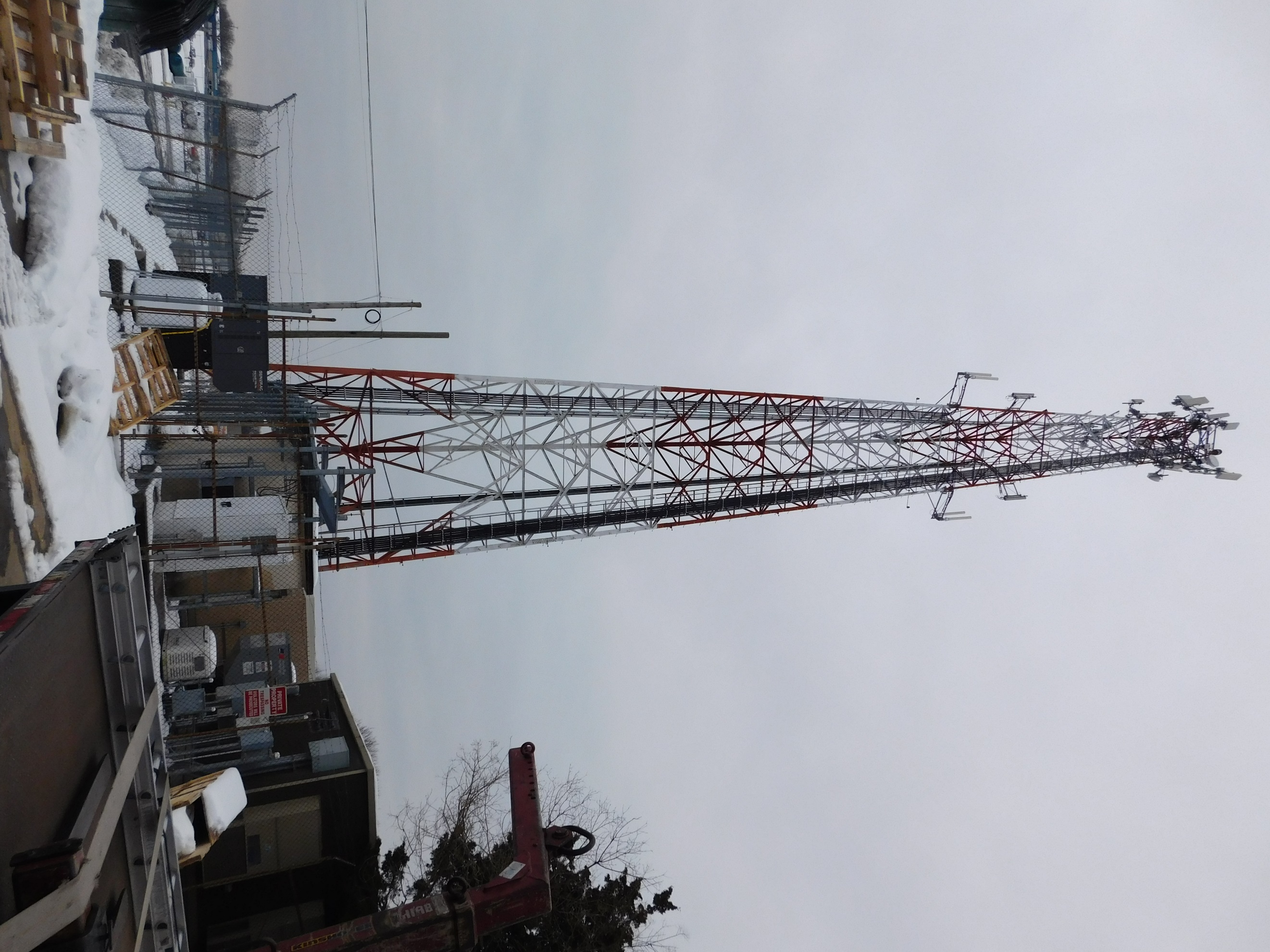 Suburban Propane
Suburban Propane
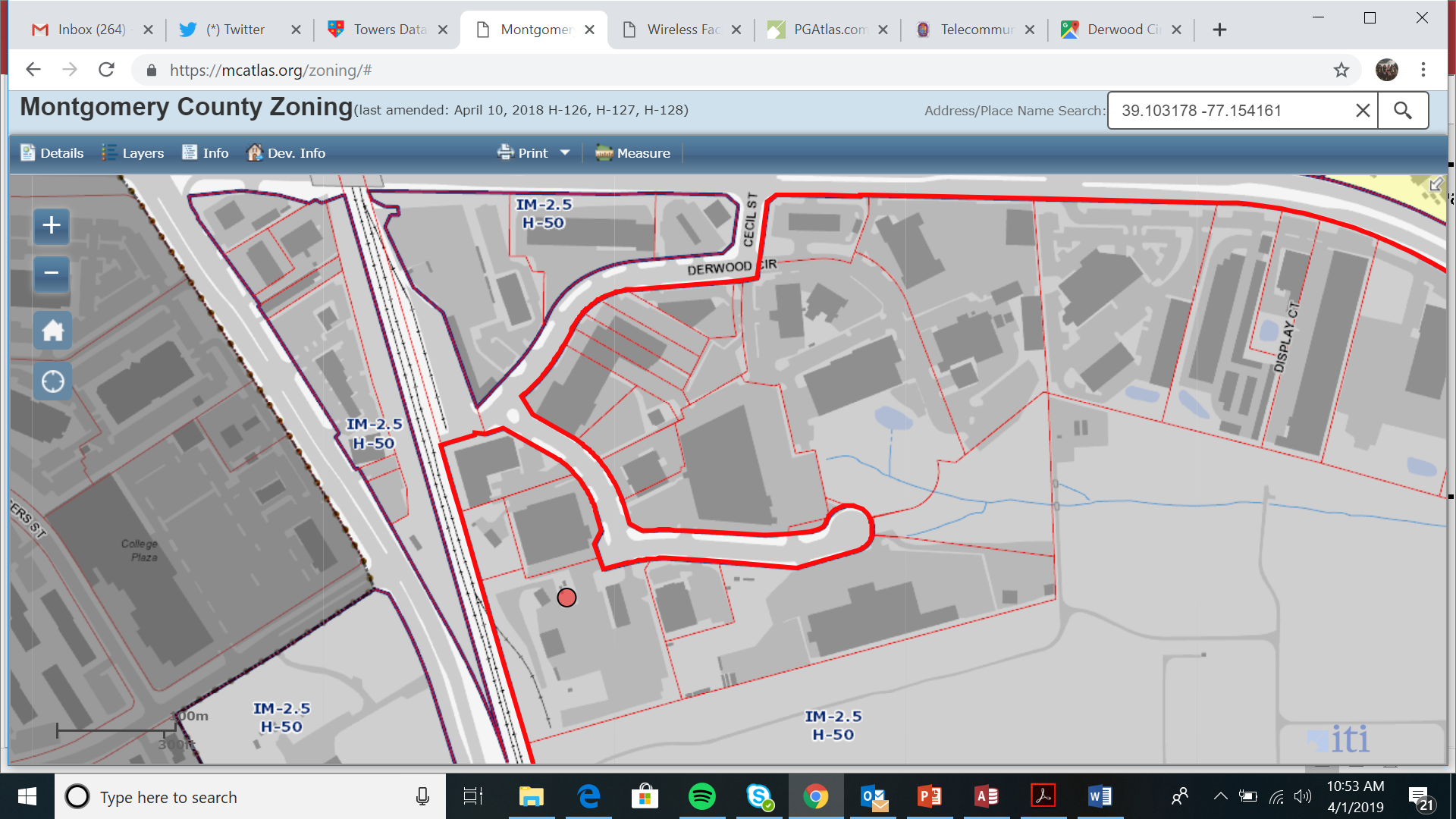 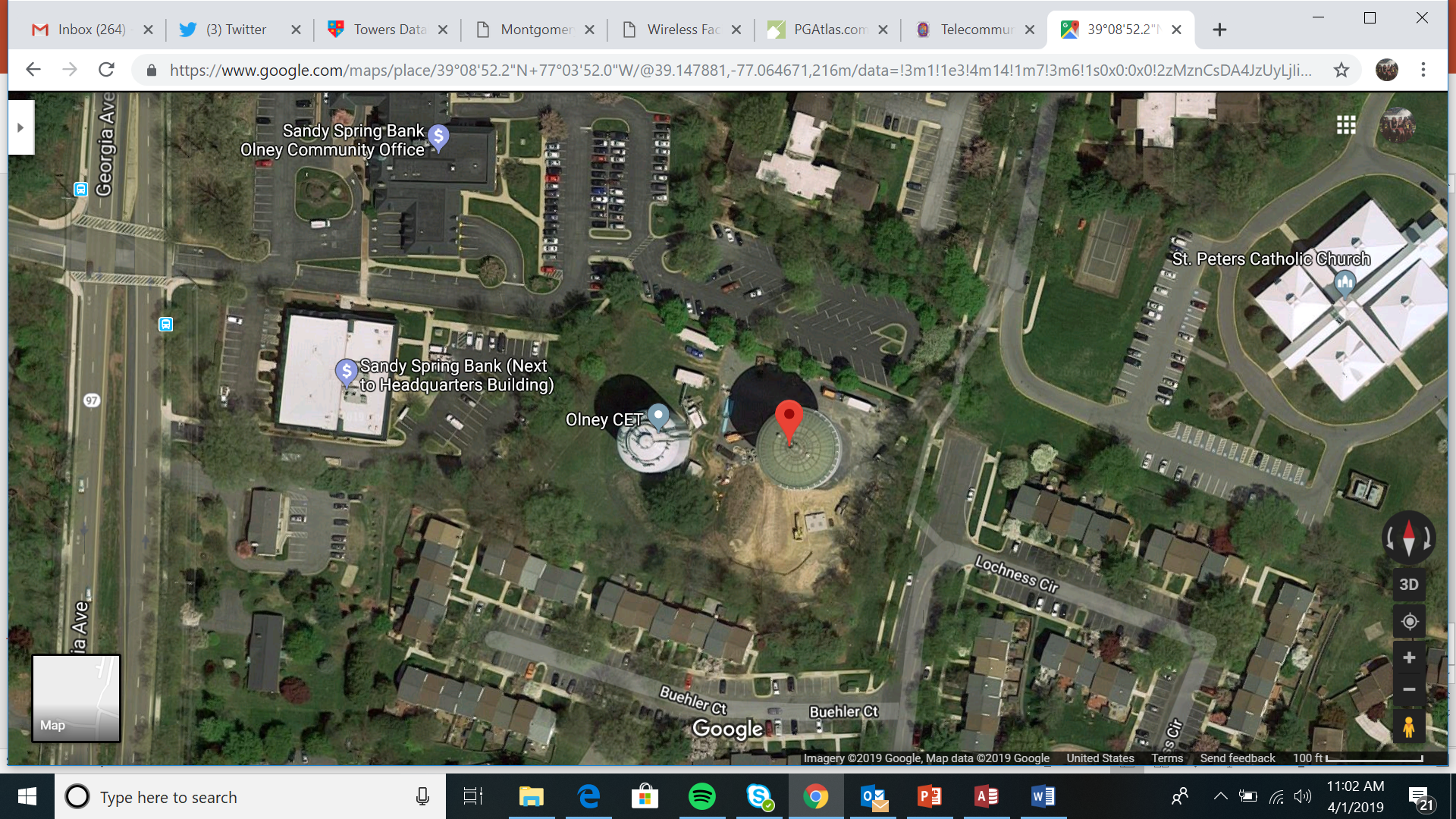 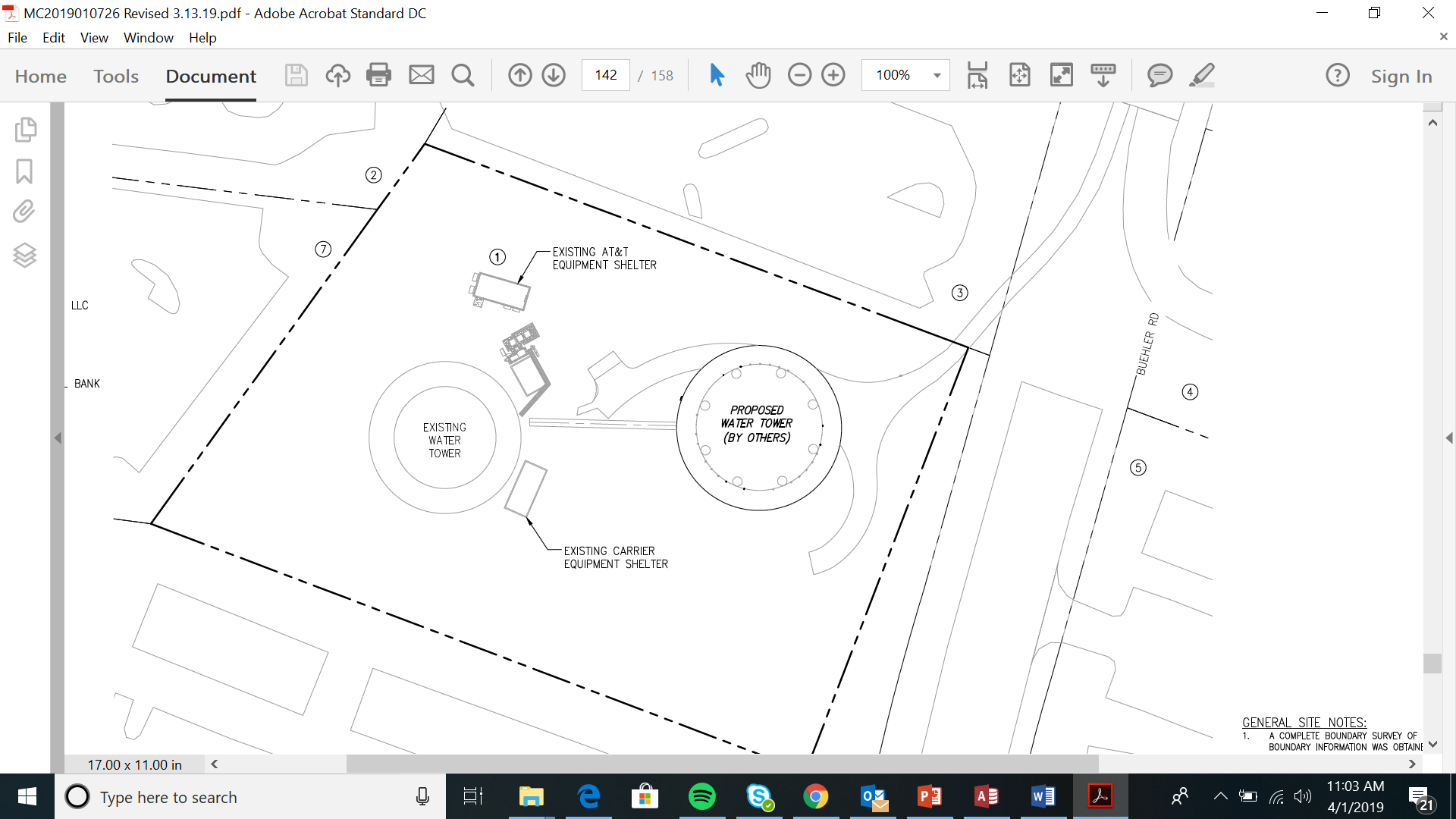 Olney Water Tank
Olney Water Tank
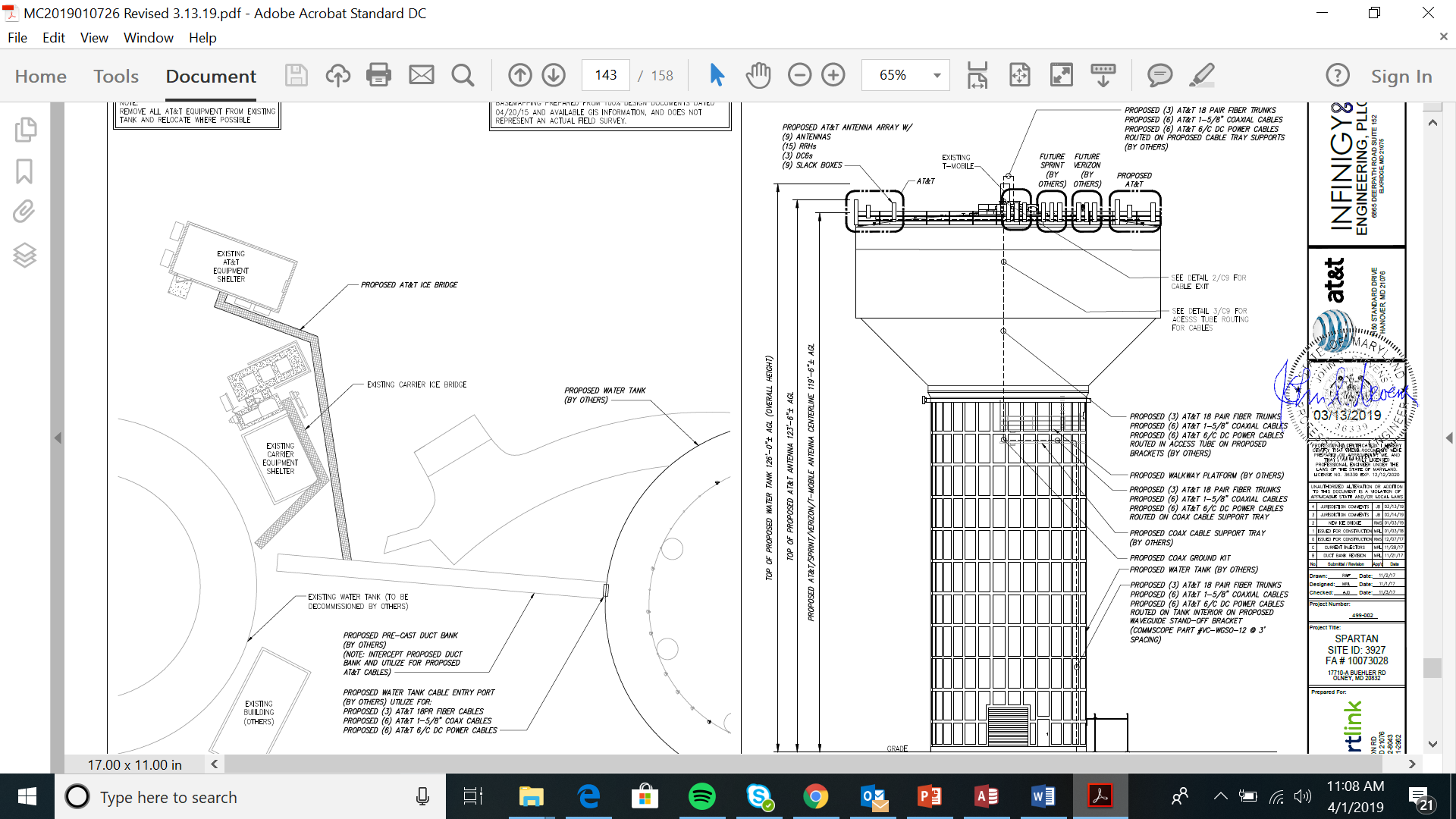 Olney Water Tank
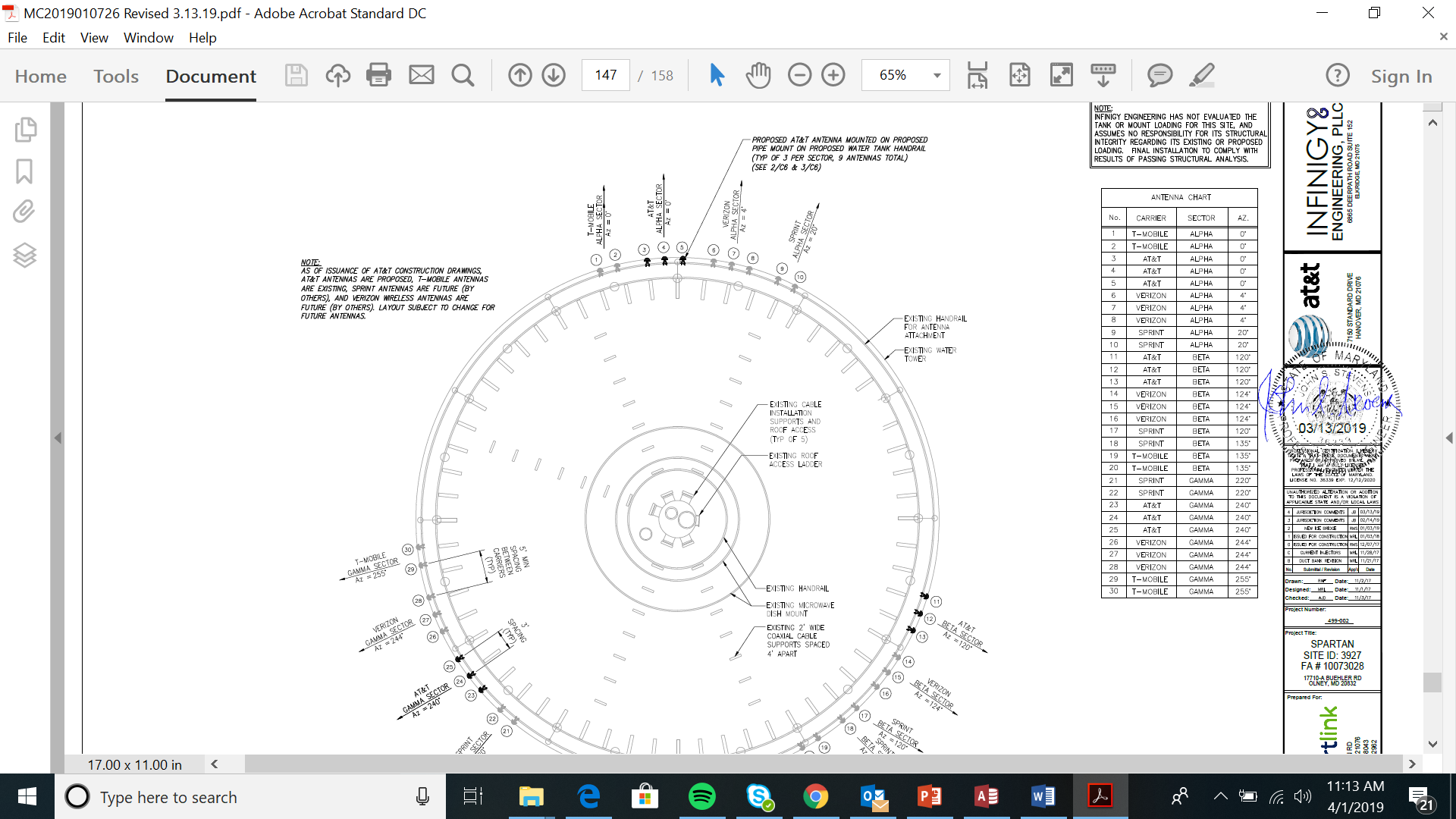 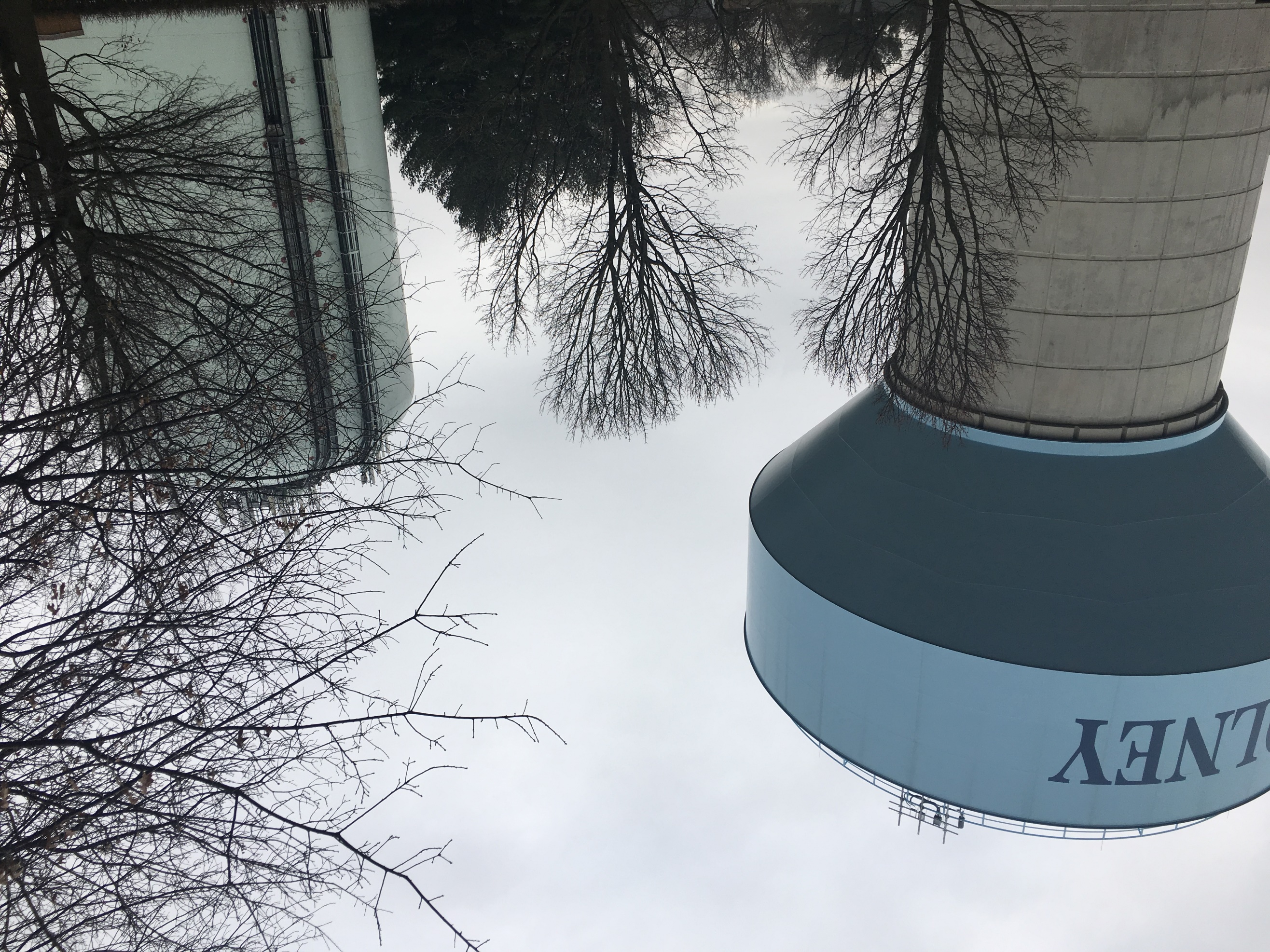 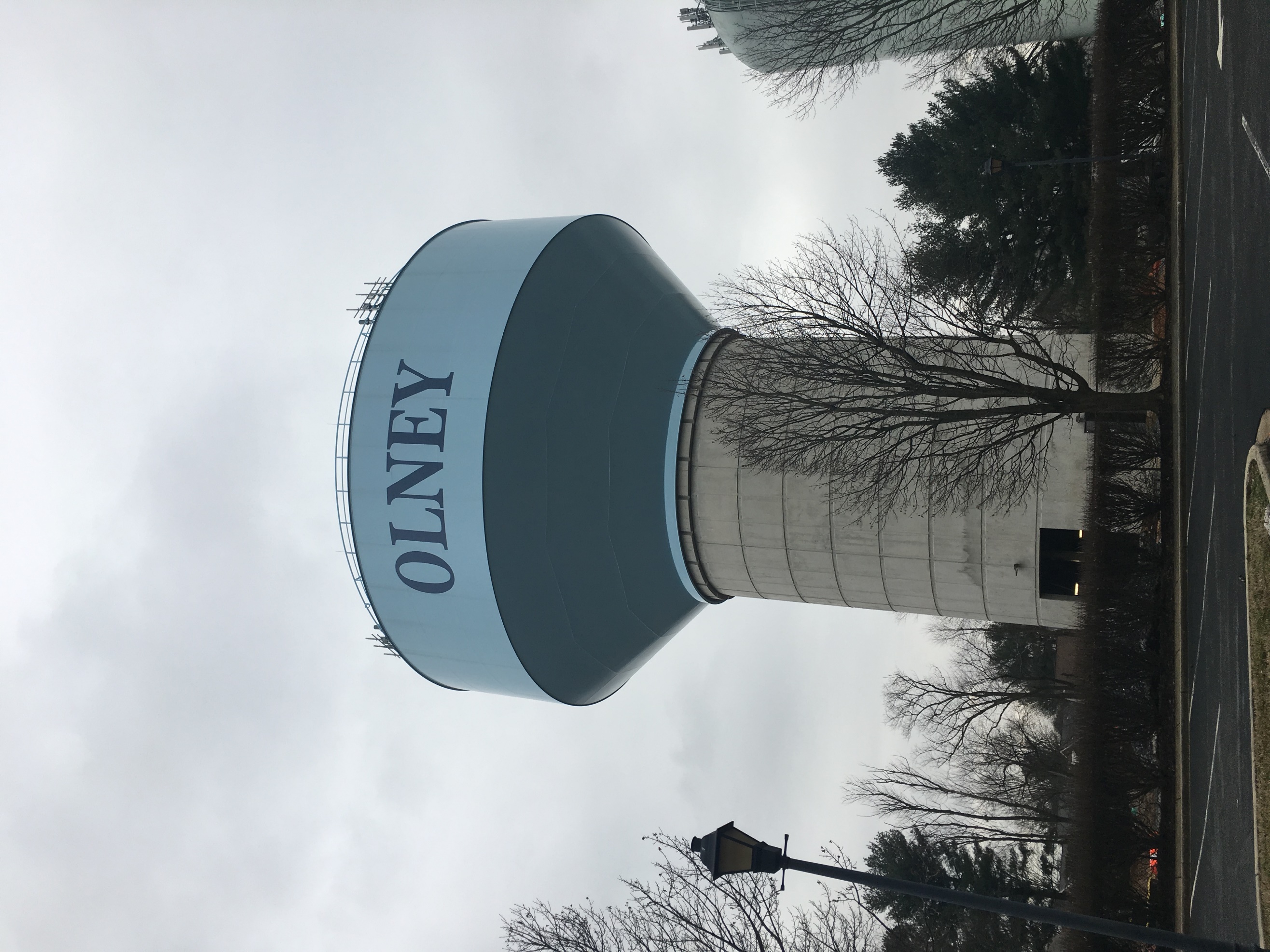 Olney Water Tank
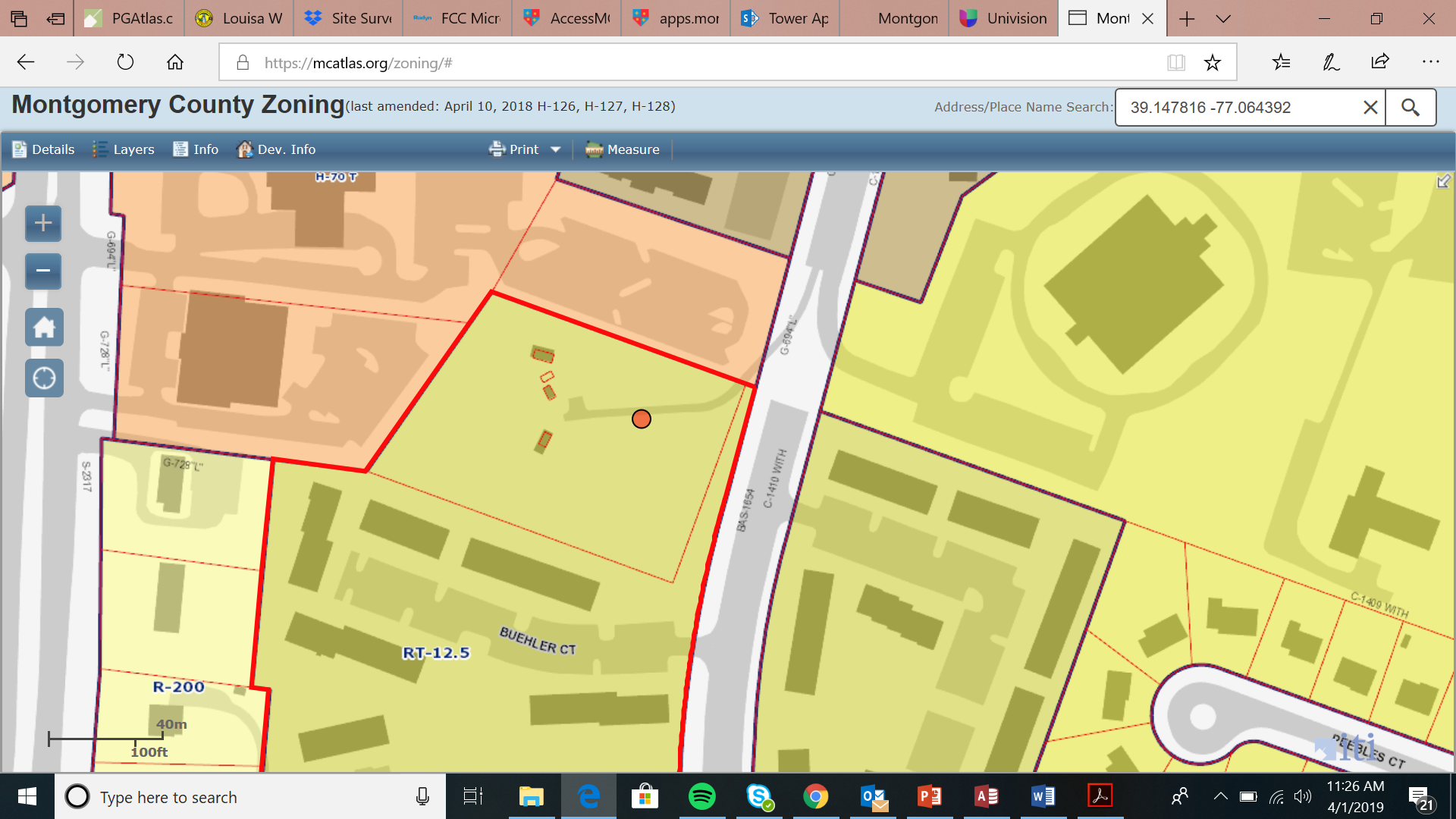 Olney Water Tank
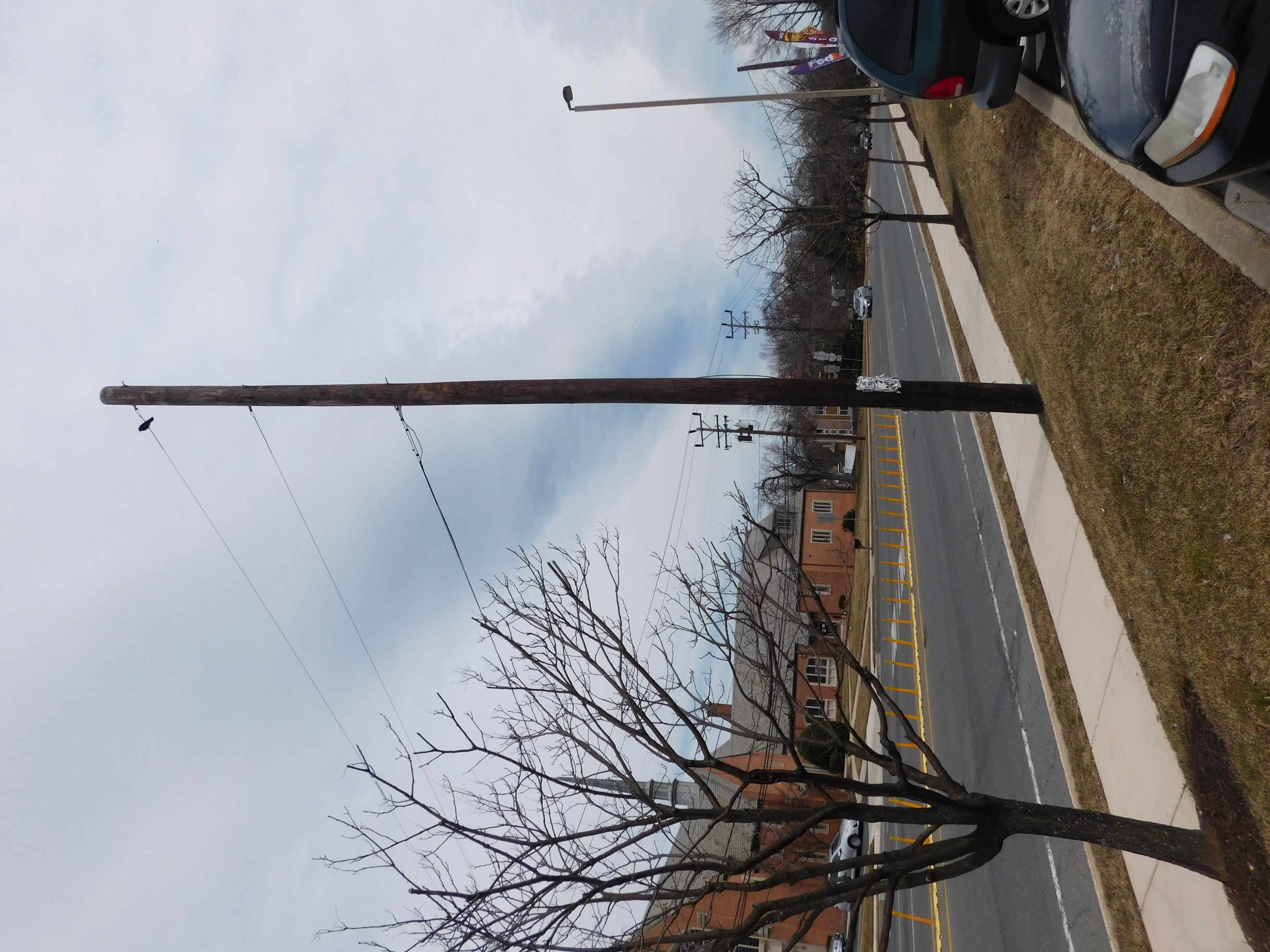 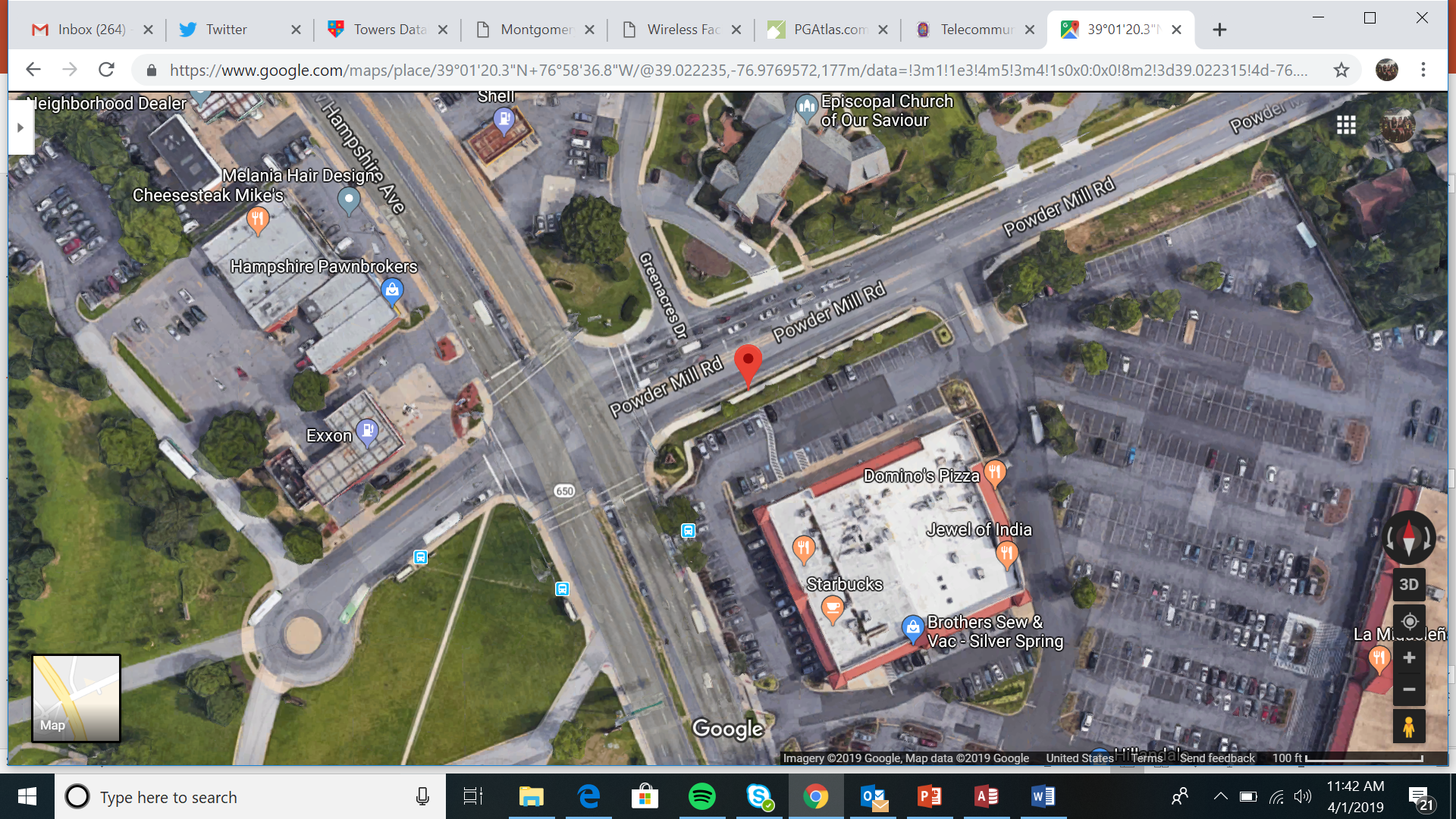 Pepco 806432-4594 / 10145 New Hampshire Ave,
Pepco 806432-4594 / 10145 New Hampshire Ave,
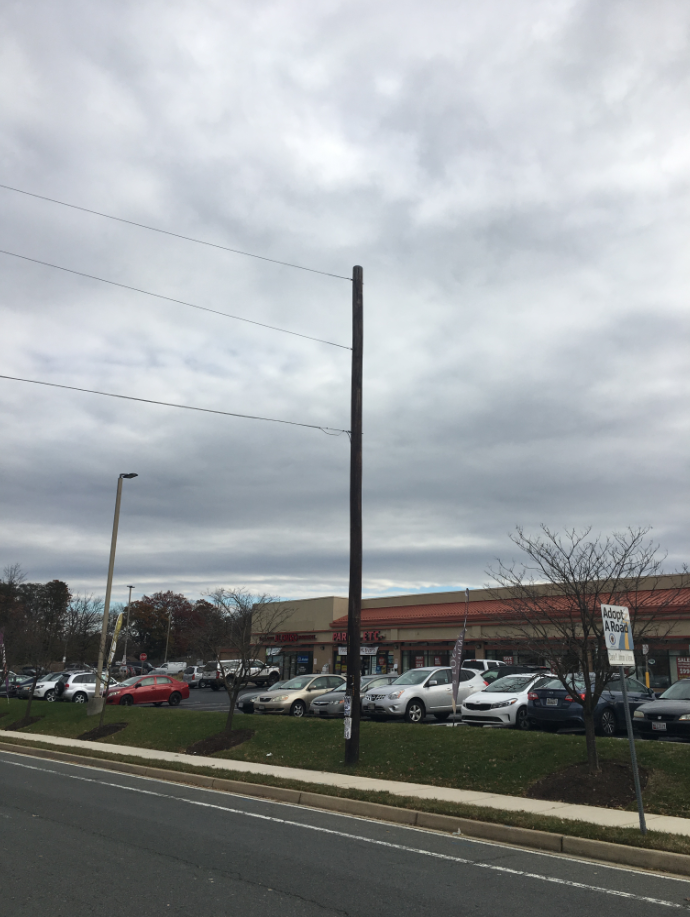 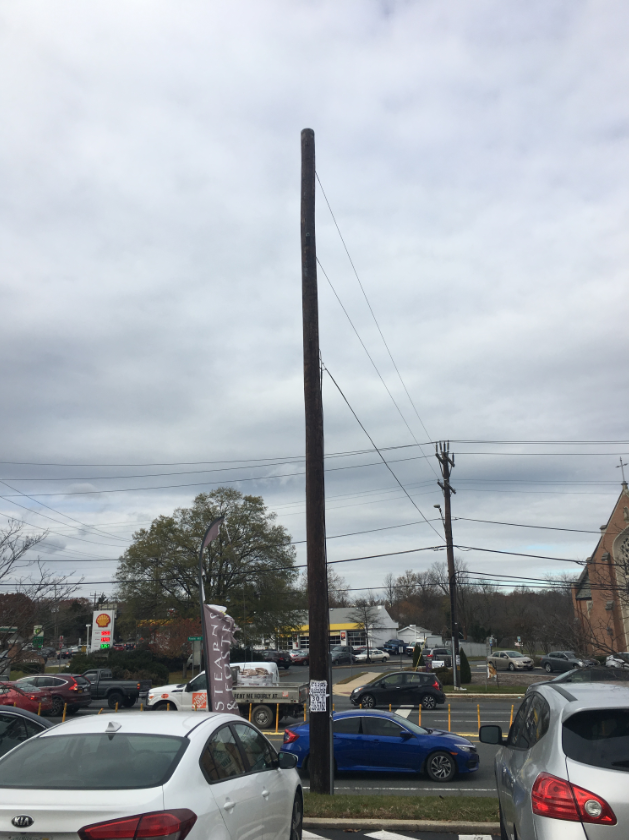 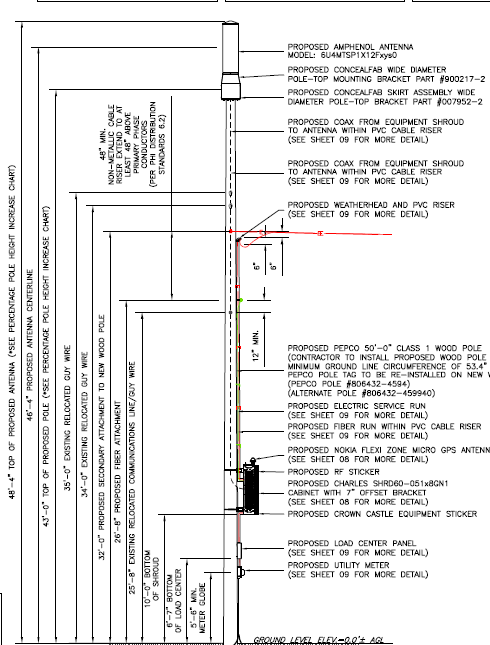 Pepco 806432-4594 / 10145 New Hampshire Ave,
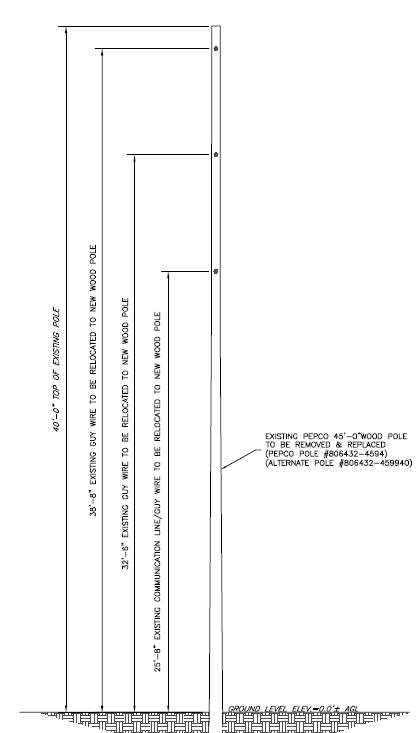 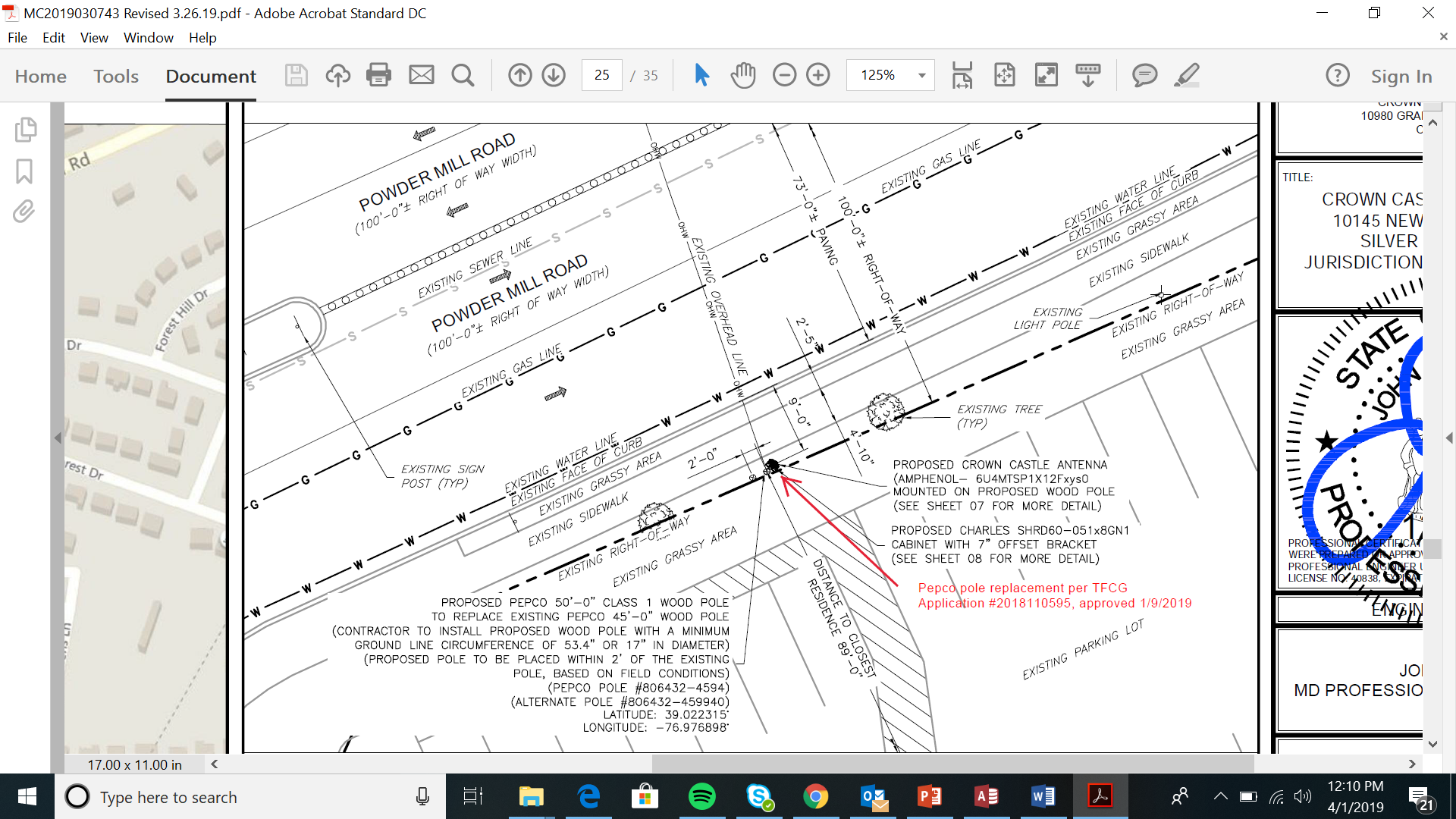 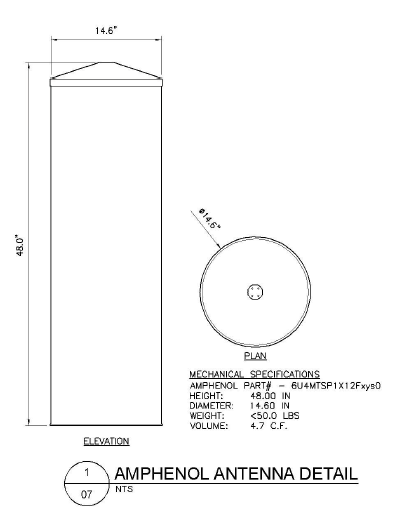 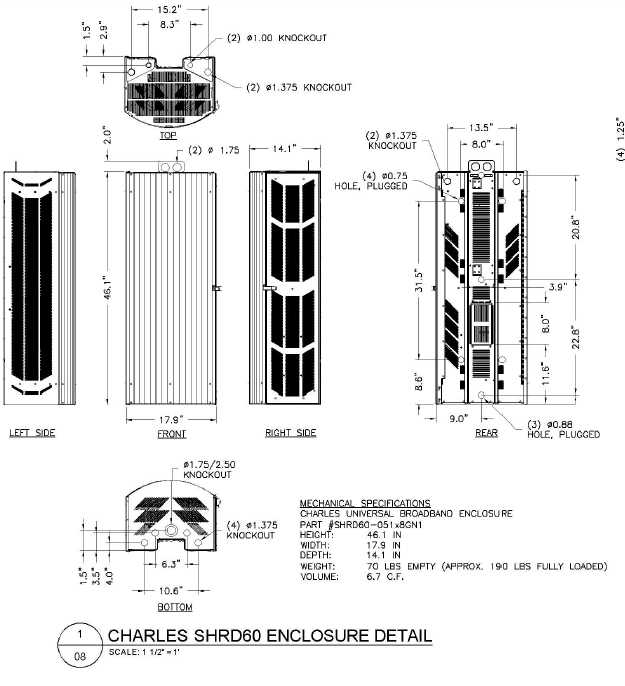 Pepco 806432-4594 / 10145 New Hampshire Ave,
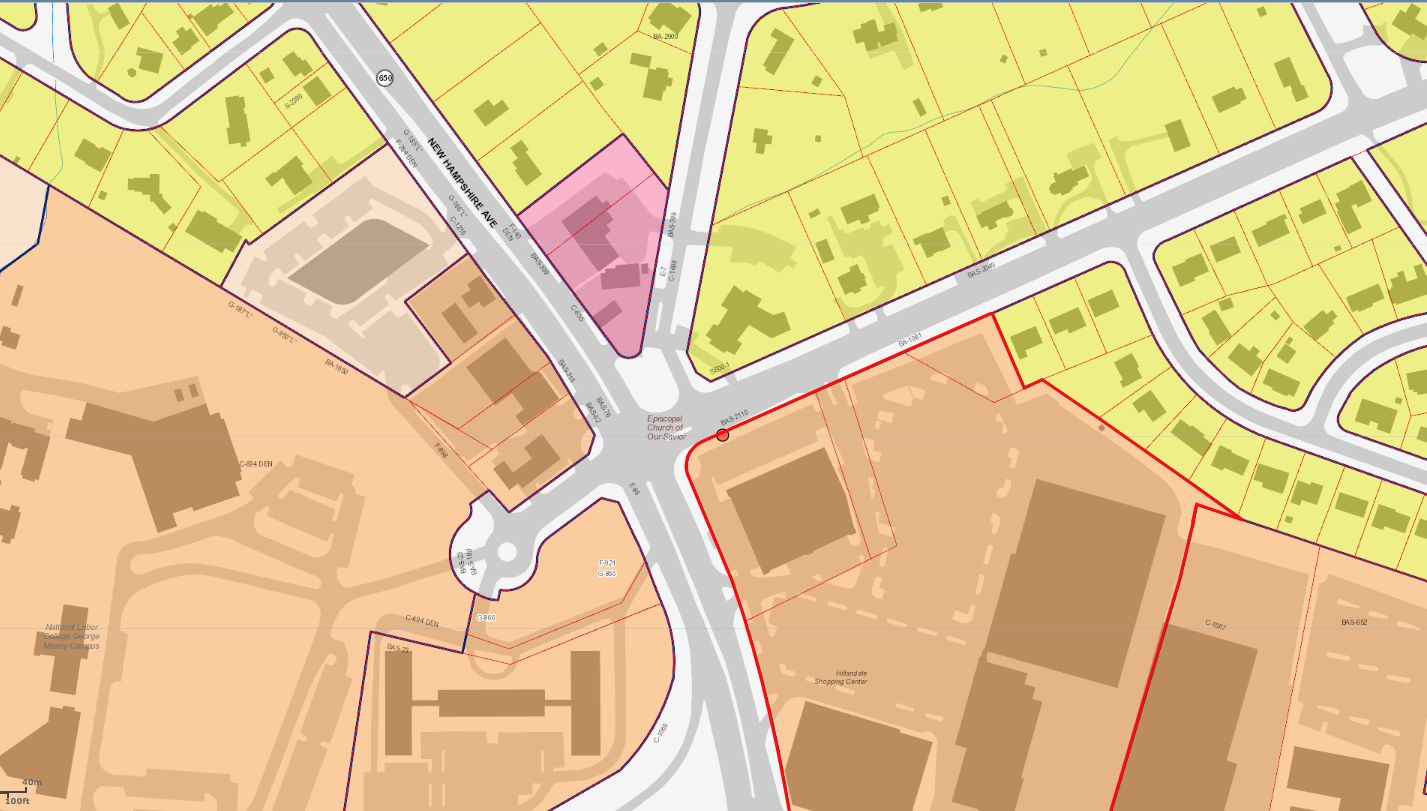 Pepco 806432-4594 / 10145 New Hampshire Ave,
https://goo.gl/maps/yQZ4Fitu5Pq
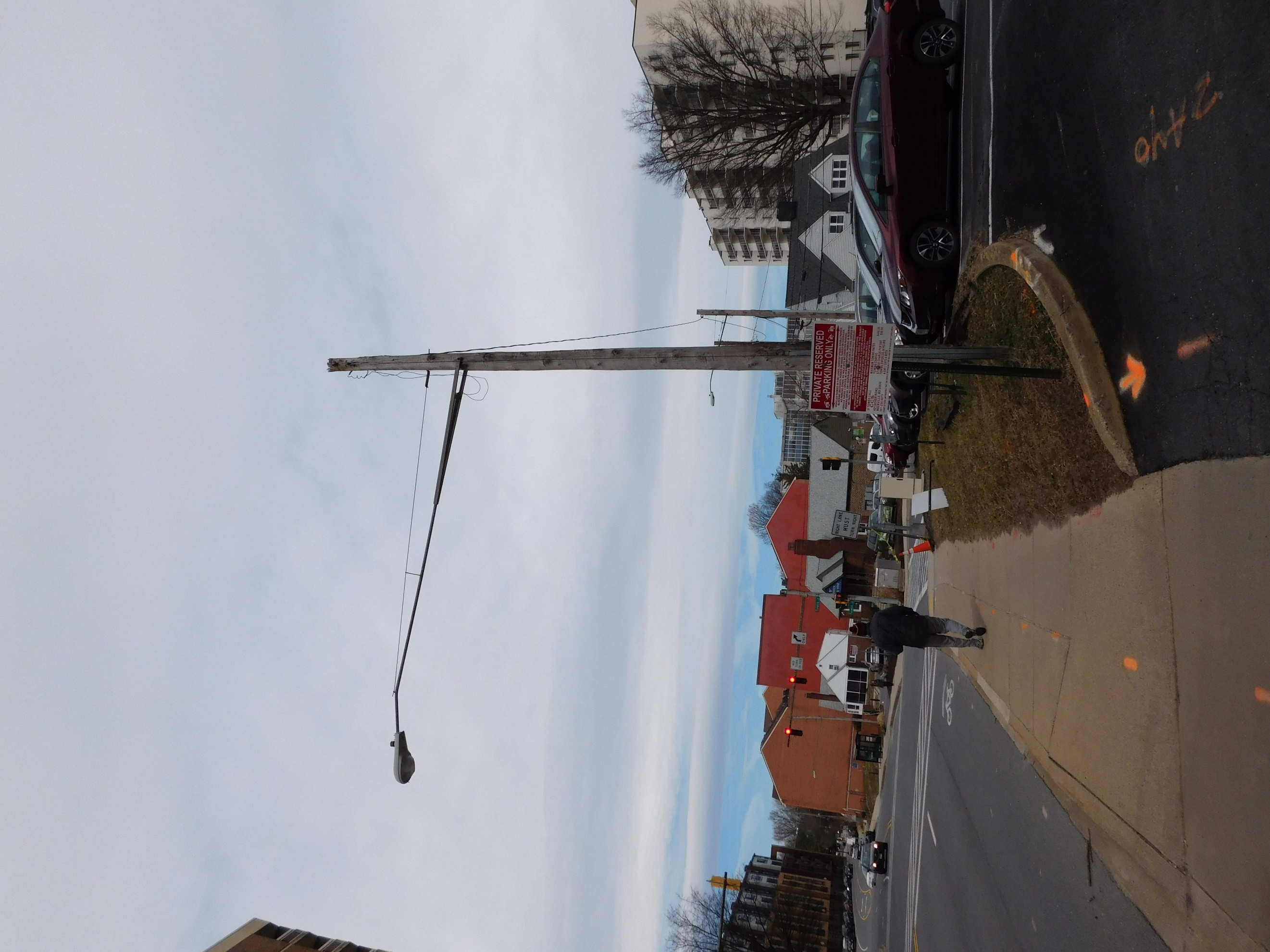 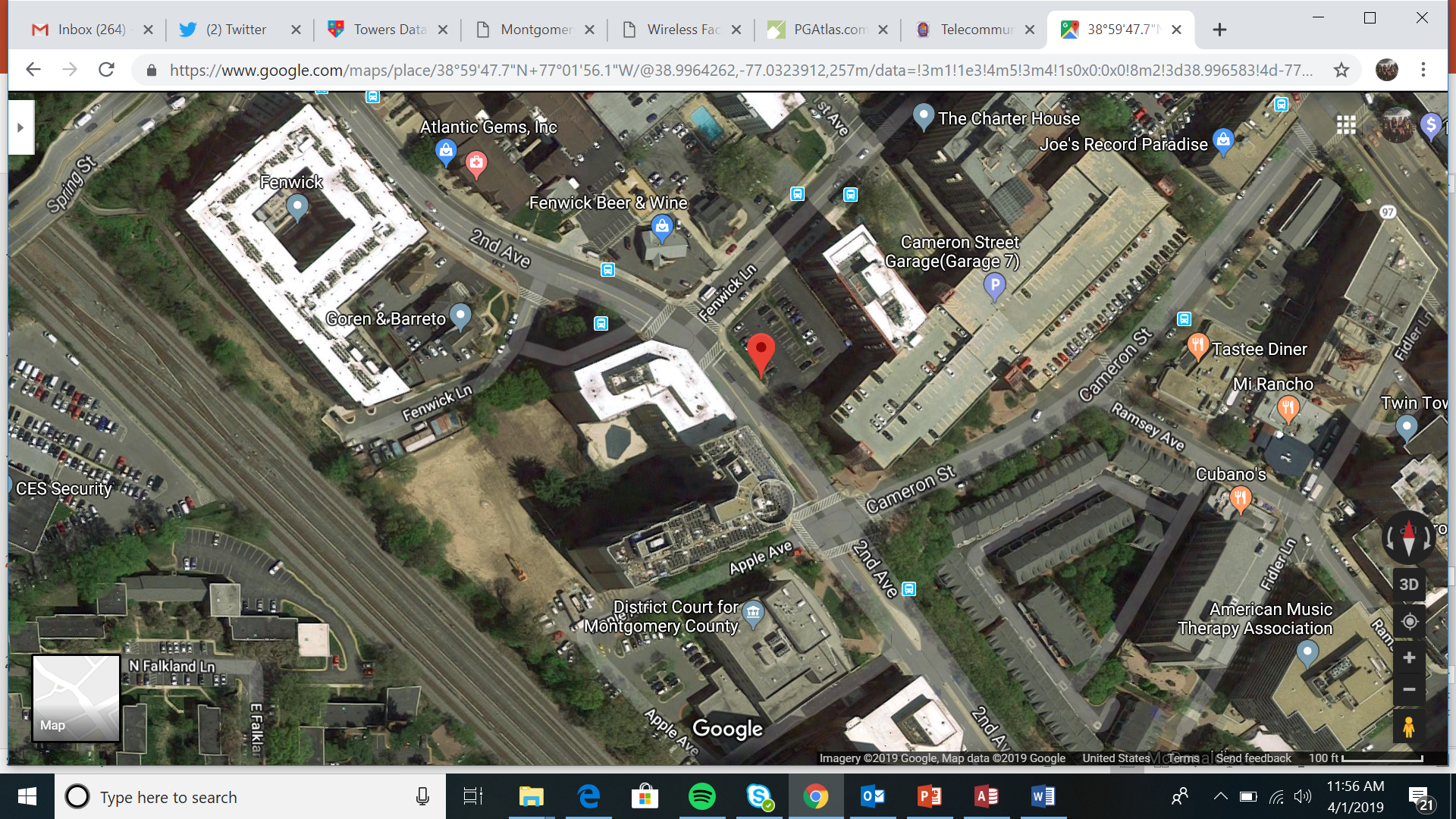 Pepco 790423-7160 / 1328 Fenwick Lane,
Pepco 790423-7160 / 1328 Fenwick Lane,
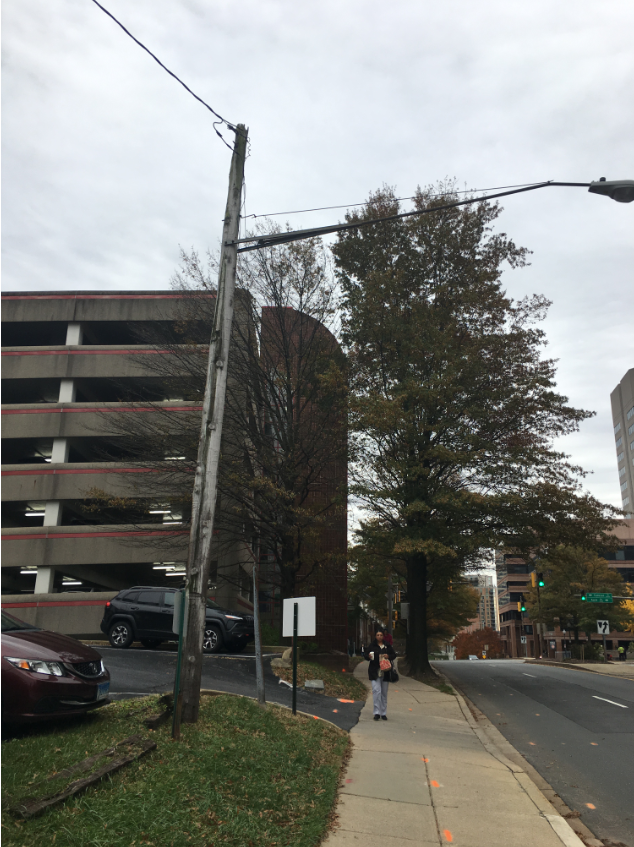 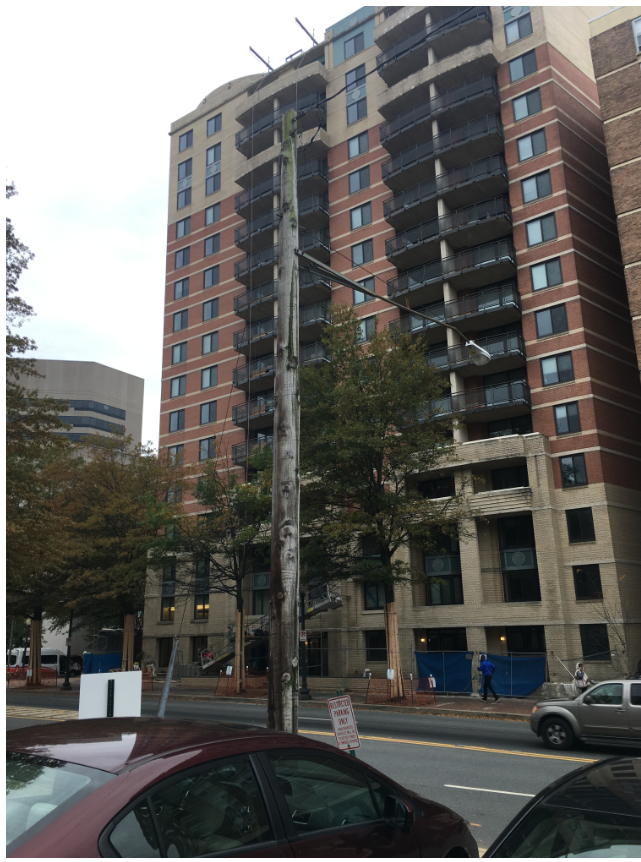 Pepco 790423-7160 / 1328 Fenwick Lane,
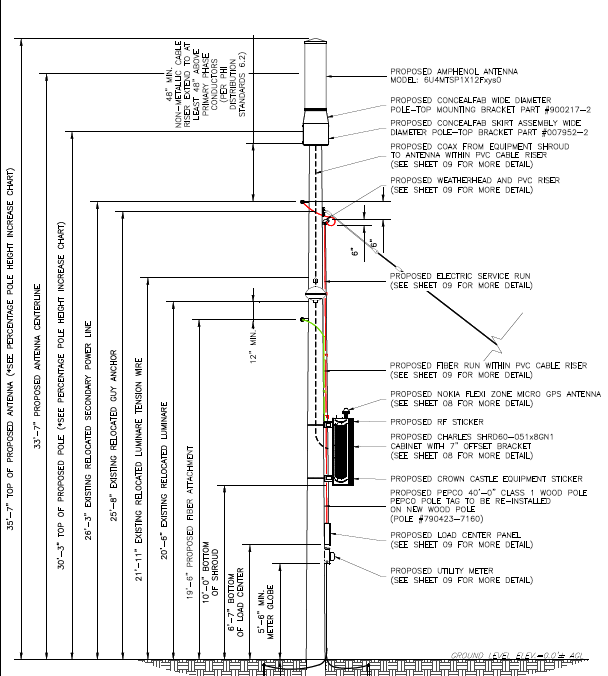 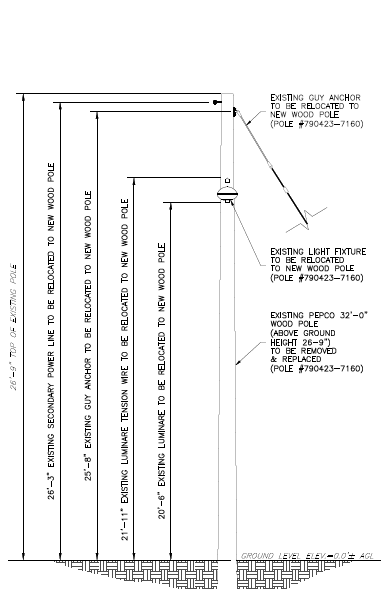 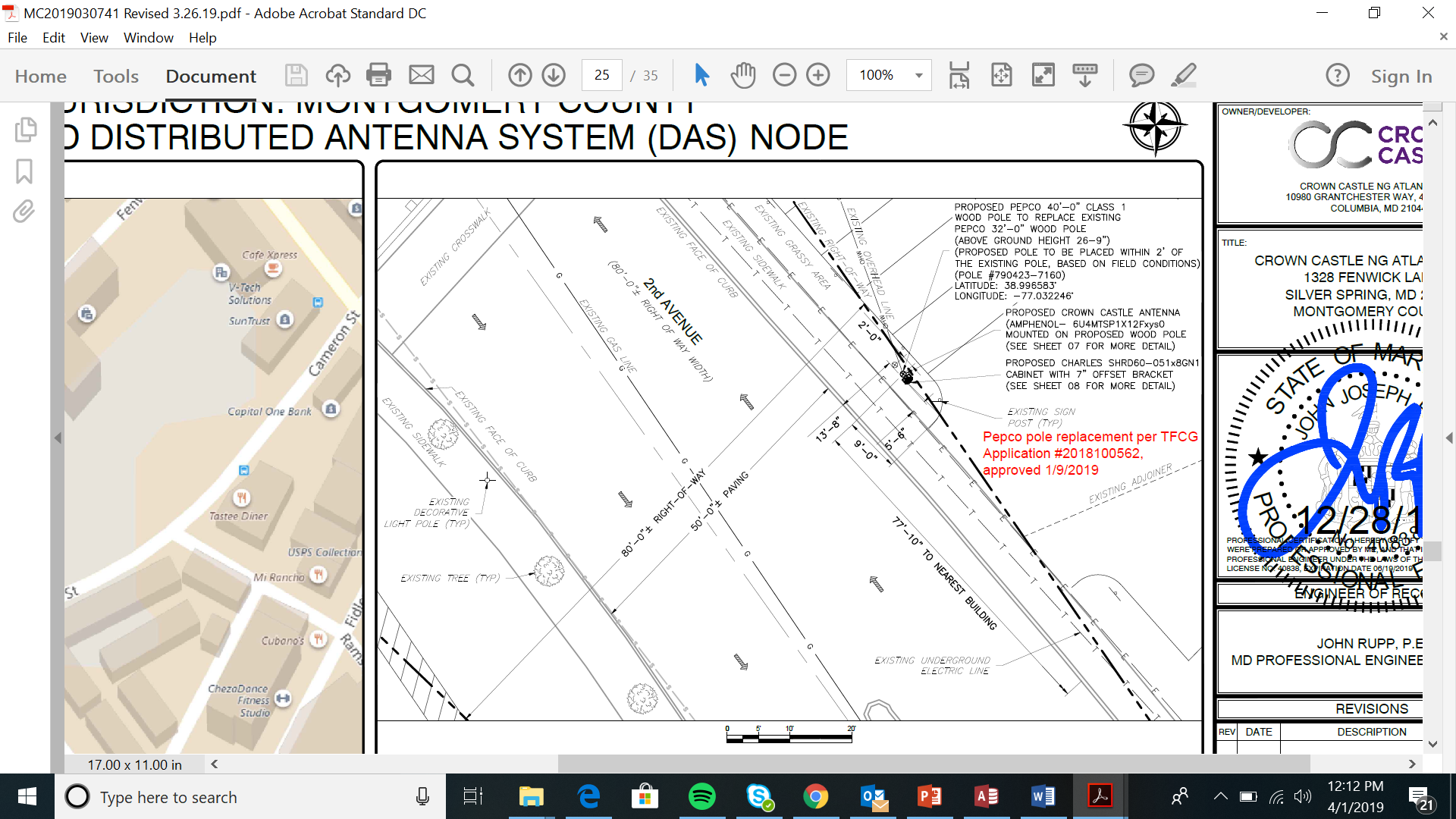 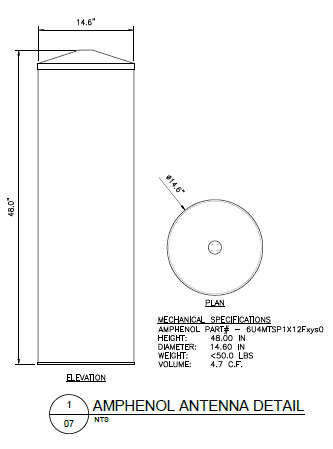 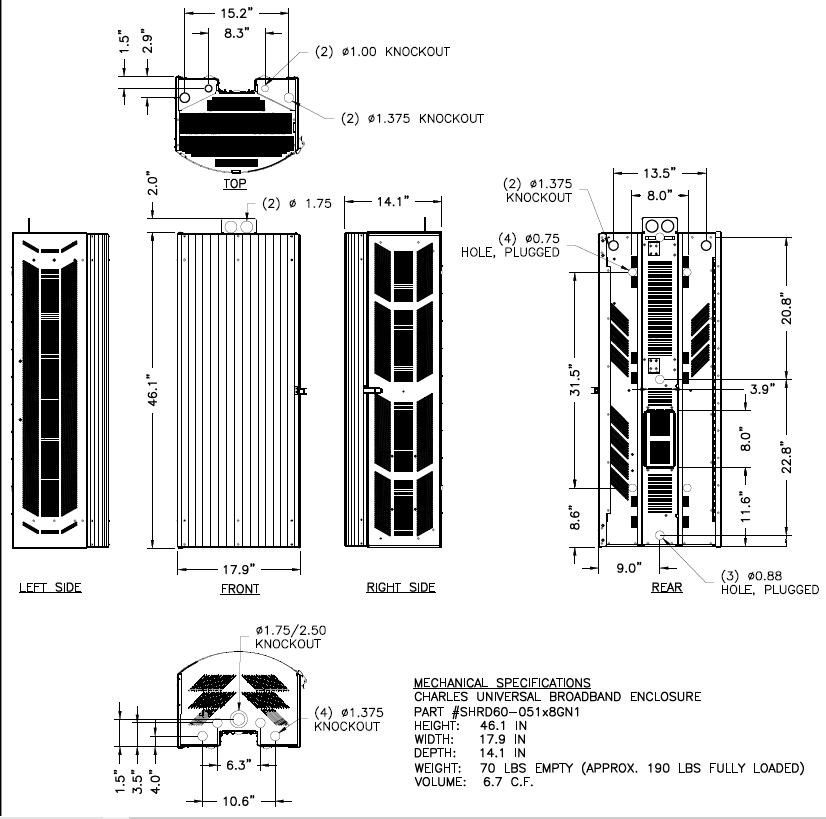 Pepco 790423-7160 / 1328 Fenwick Lane,
Pepco 790423-7160 / 1328 Fenwick Lane,
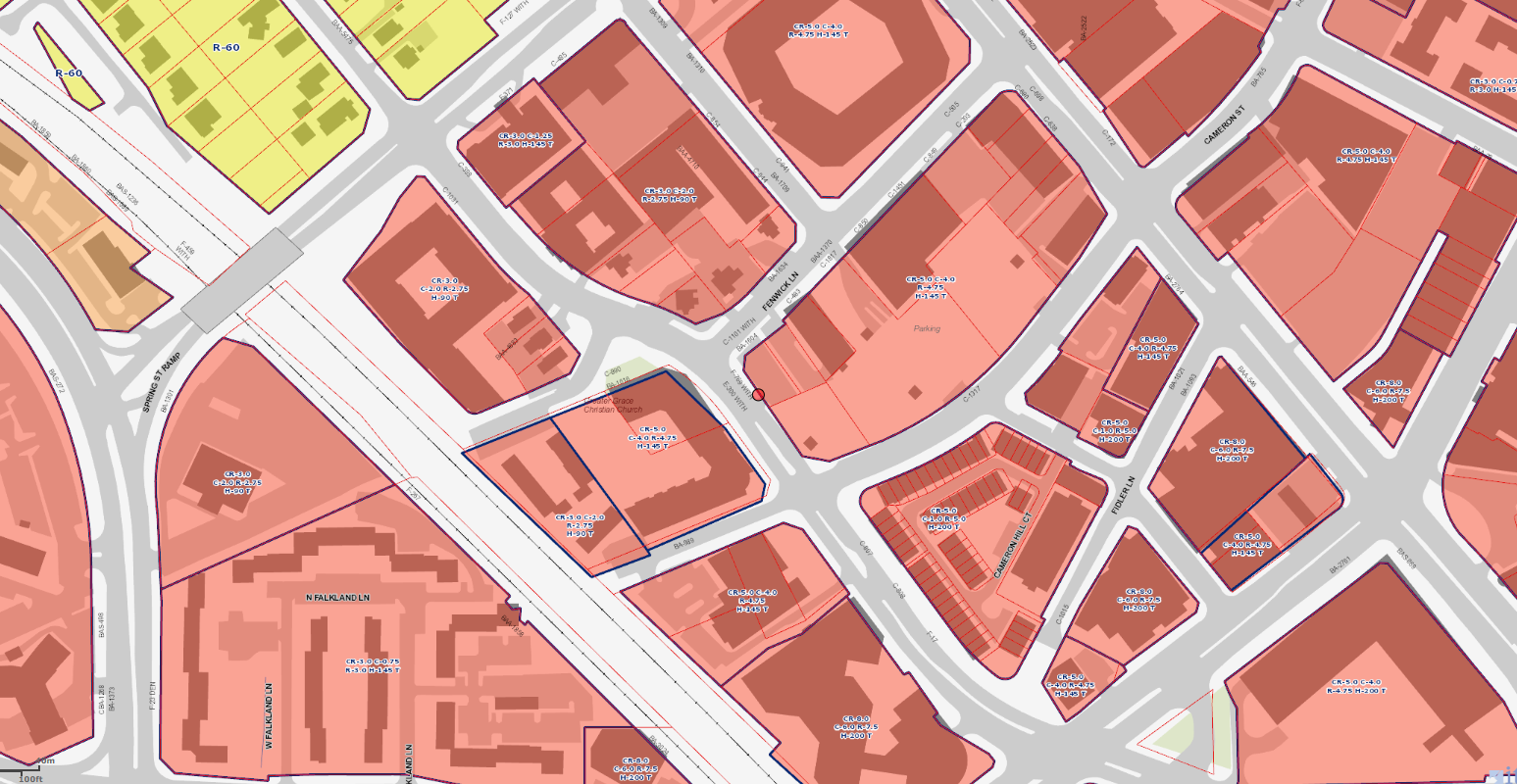 https://goo.gl/maps/EKGoHCbjfew